Show that…/ Proof
Show that…/ Proof
(algebraic)
May 2017
1H Q17
Nov 2017
1H Q6
Nov 2018
1H Q19
SAM
1H Q12
May 2018
1H Q30
June 2017
2H Q25
Nov 2018
2H Q20
June 2018
2H Q13
SAM
1H Q16
June 2017
3H Q17
Nov 2018
3H Q7
June 2018
2H Q26
SAM
2H Q16
June 2017
3H Q25
Nov 2018
3H Q16
June 2017
3H Q27
SAM
2H Q24
June 2018
3H Q8
Nov 2018
3H Q27
Nov 2017
1H Q19
June 2018
3H Q18
Proof of algebraic properties
Proof
SAM 1H Q12
Show that…
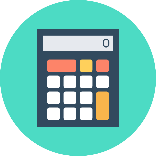 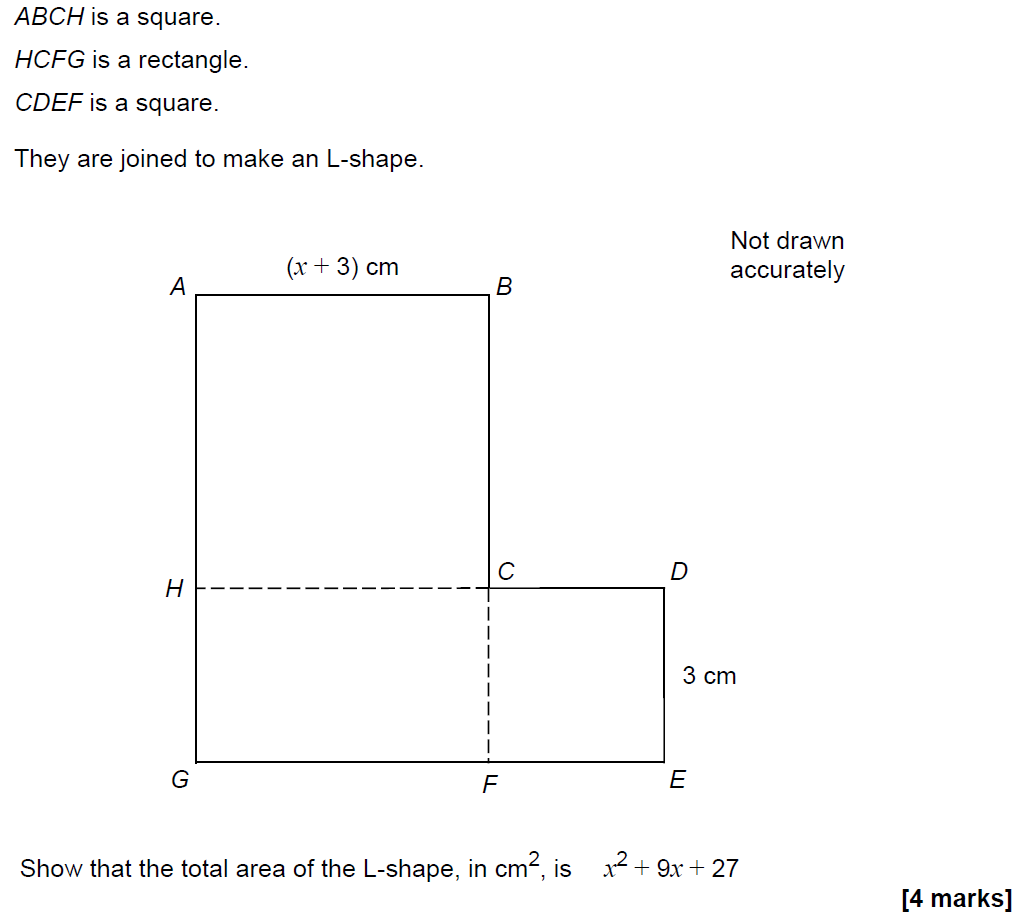 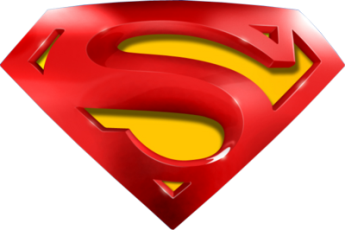 SAM 1H Q12
Show that…
A
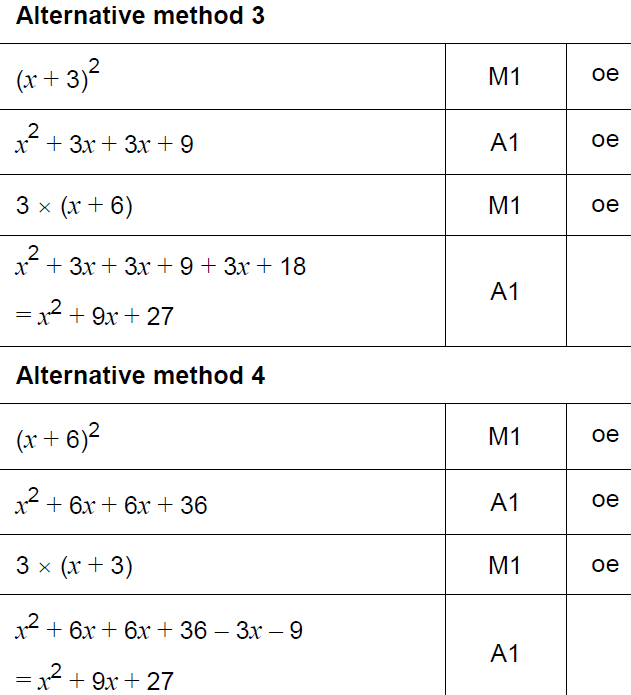 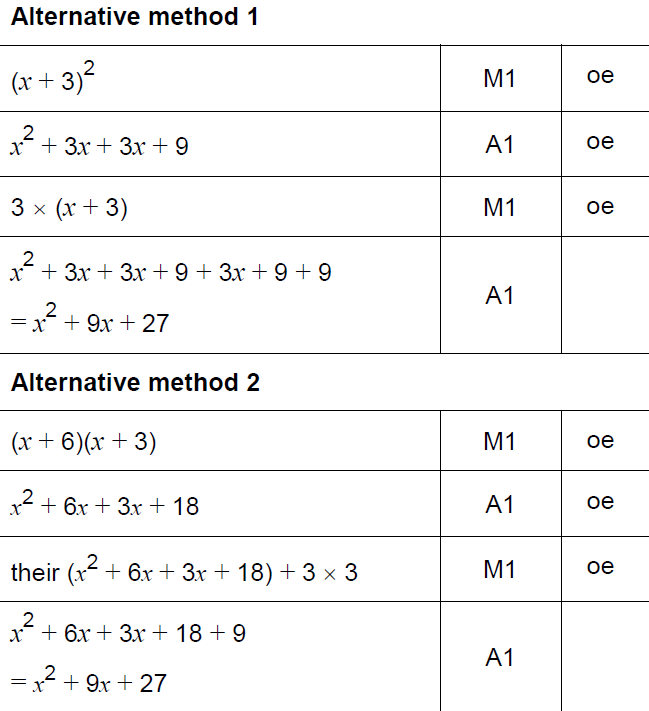 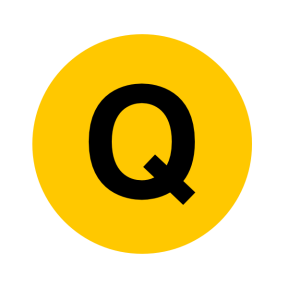 SAM 1H Q16
Show that…
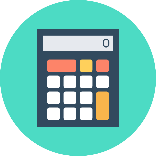 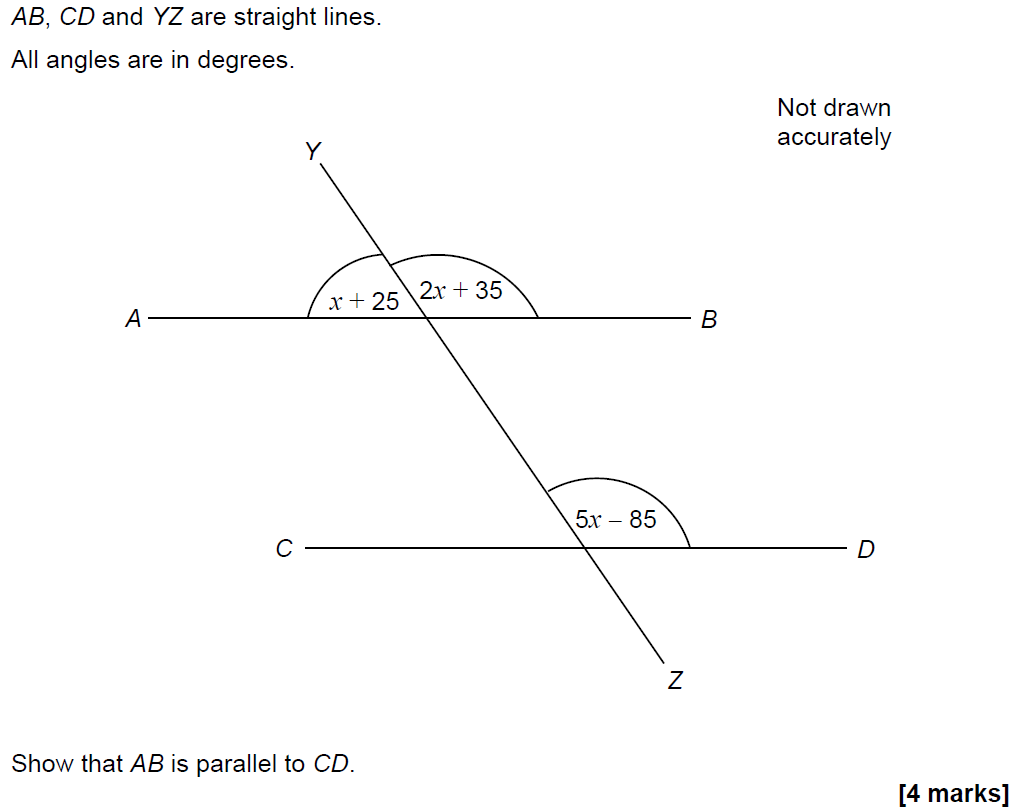 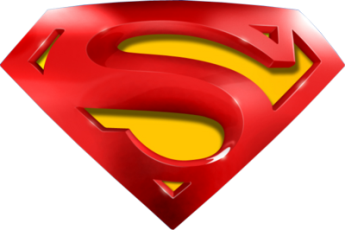 SAM 1H Q16
Show that…
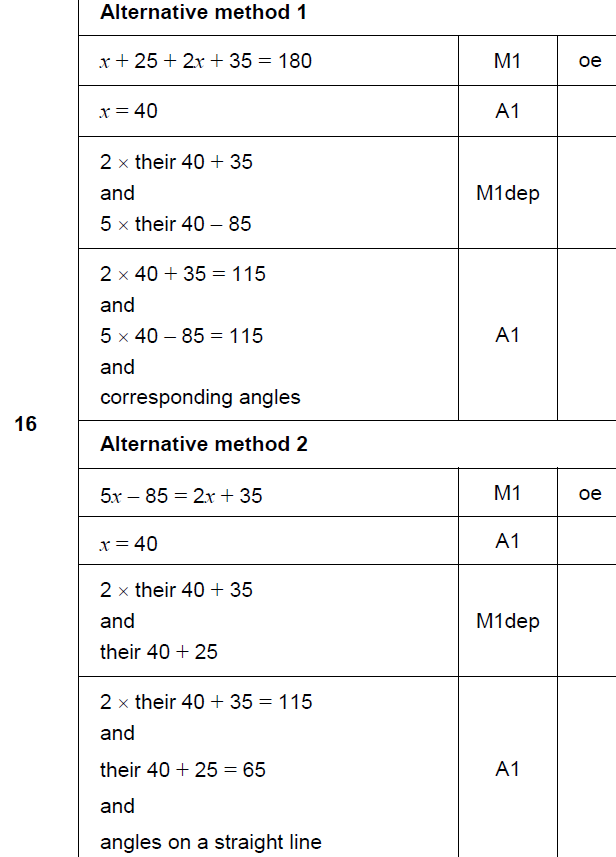 A
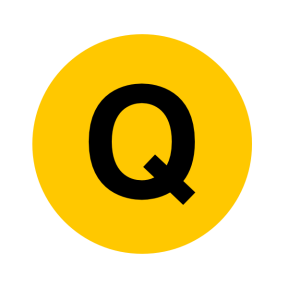 SAM 2H Q16
Show that…
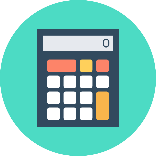 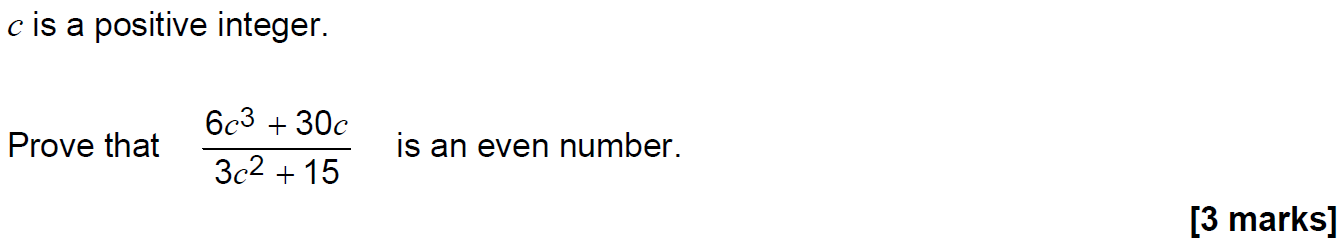 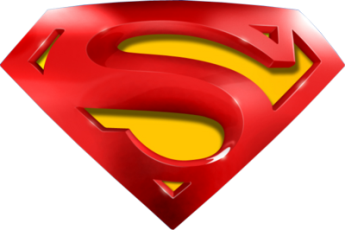 SAM 2H Q16
Show that…
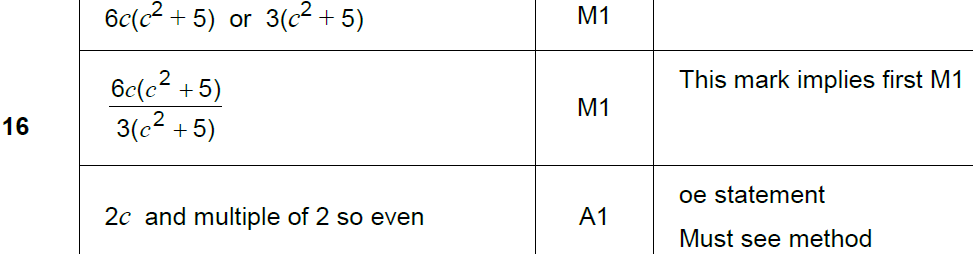 A
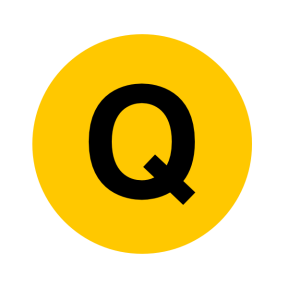 SAM 2H Q24
Show that…
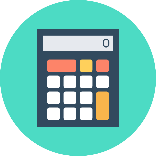 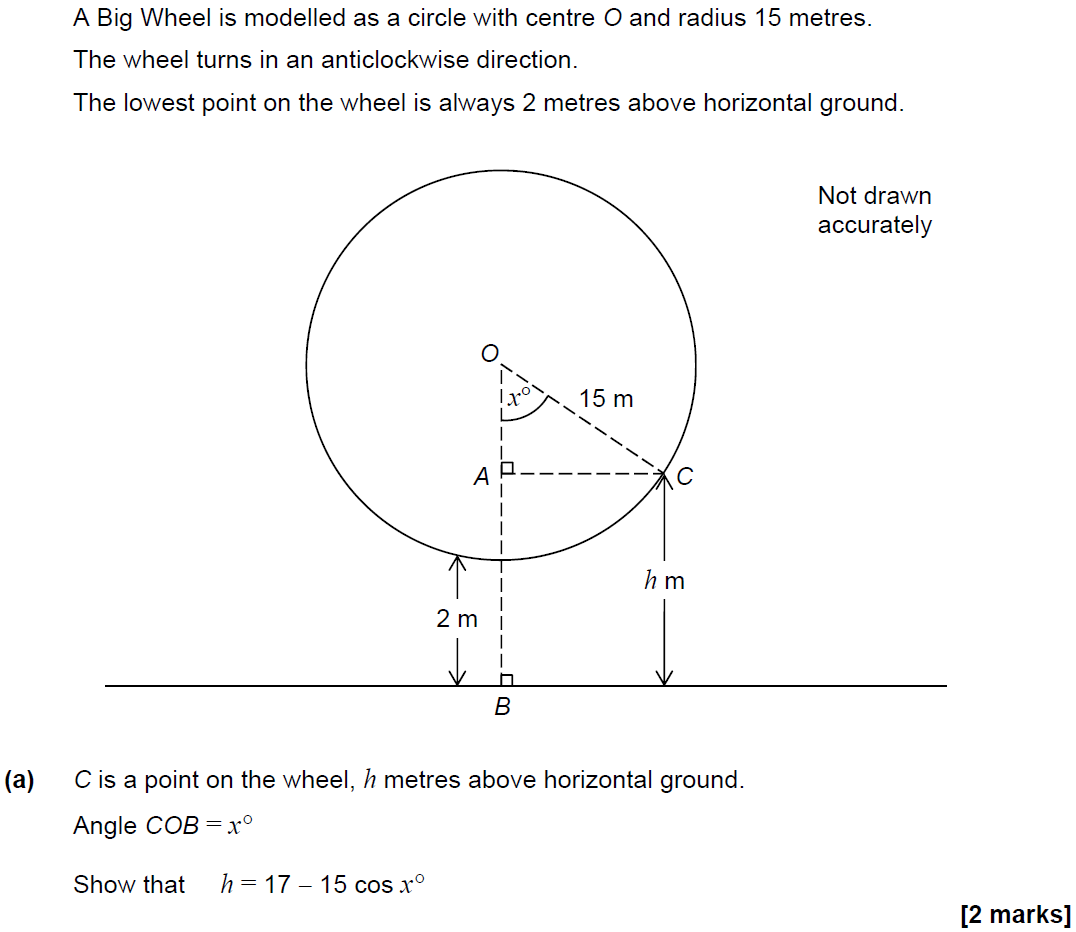 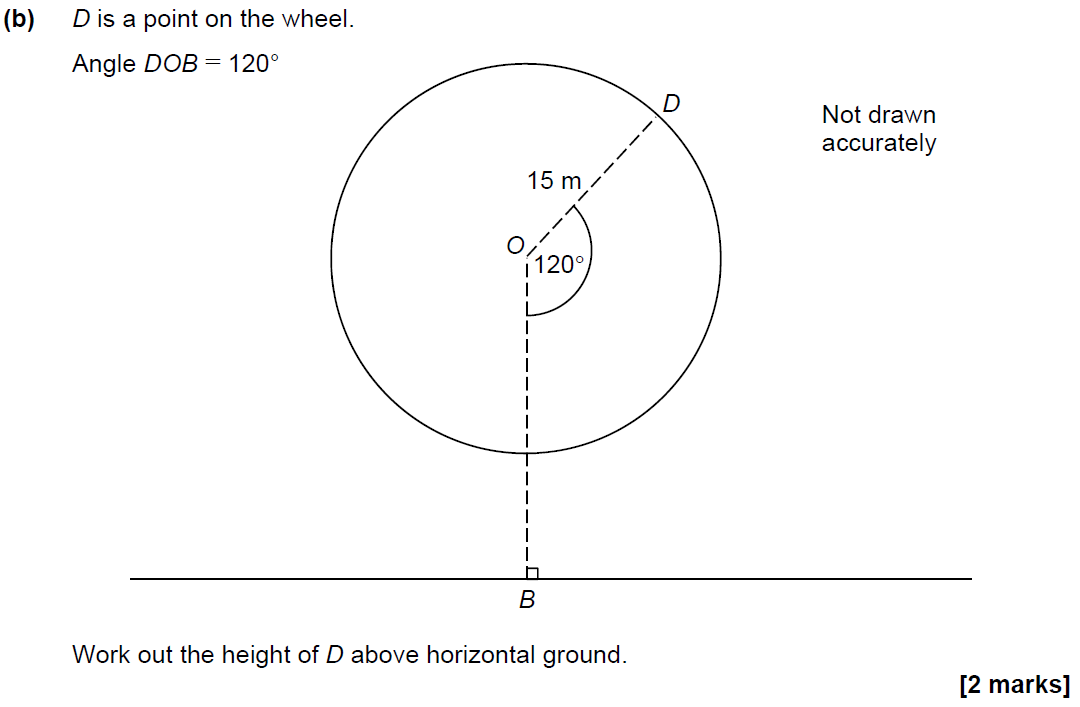 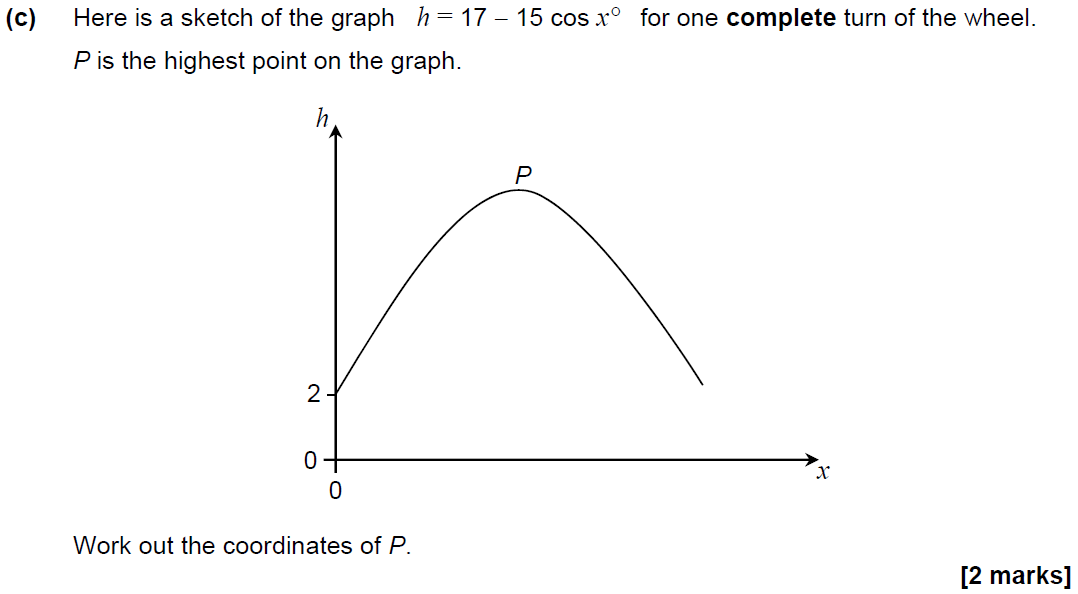 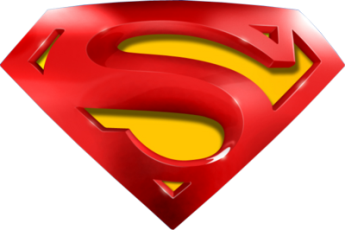 SAM 2H Q24
Show that…
A
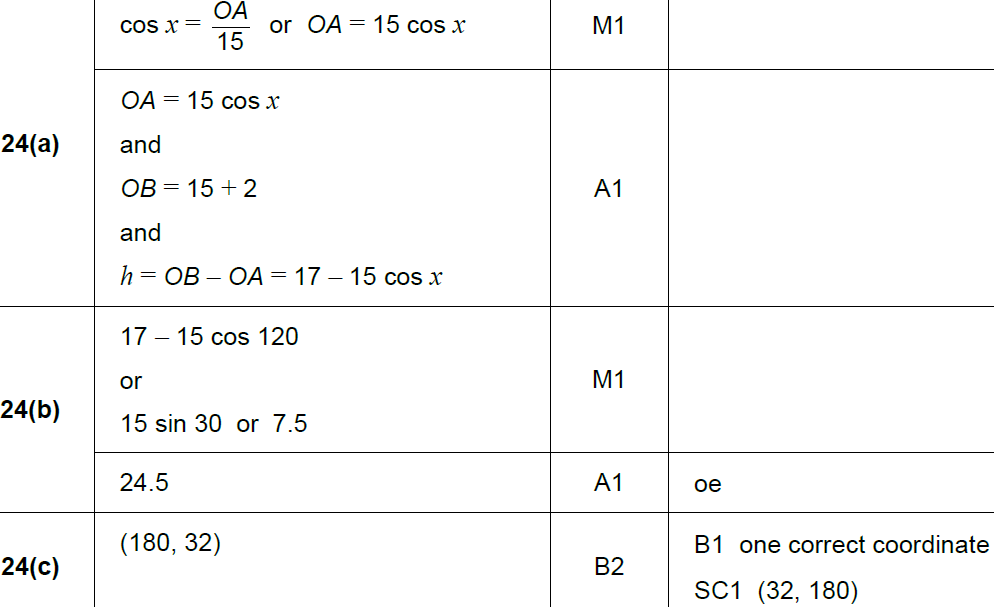 B
C
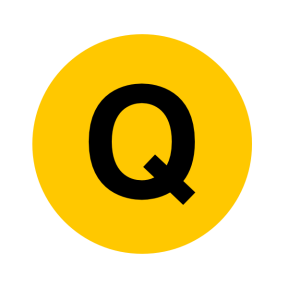 May 2017 1H Q17
Show that…
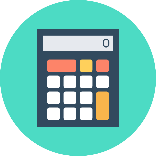 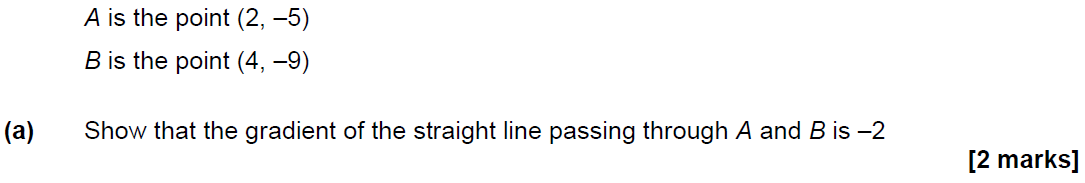 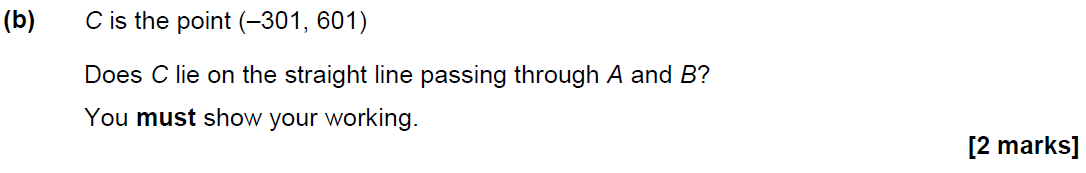 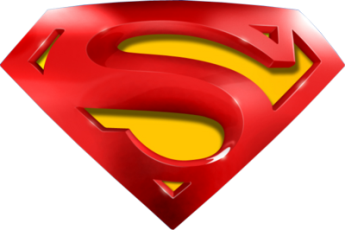 May 2017 1H Q17
Show that…
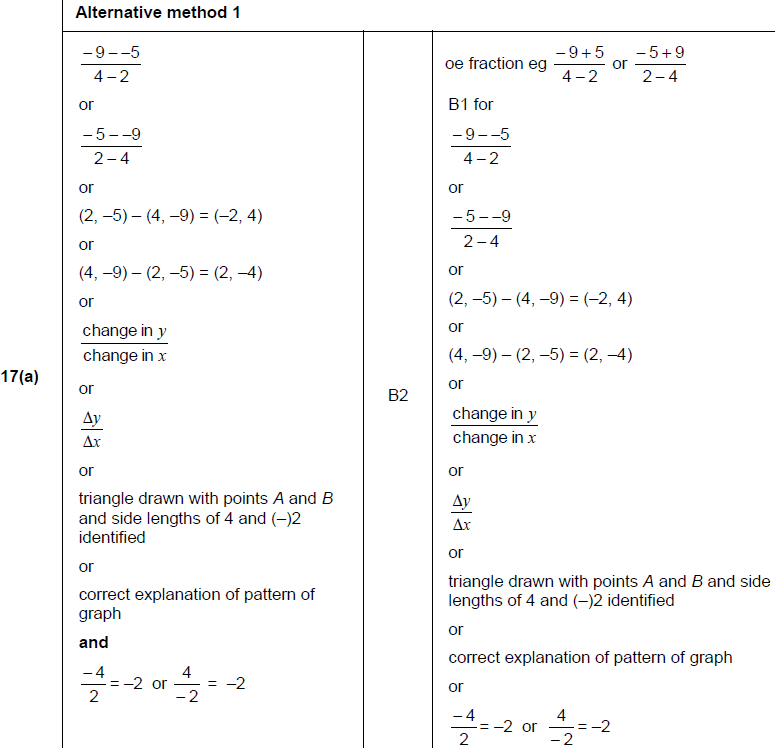 A
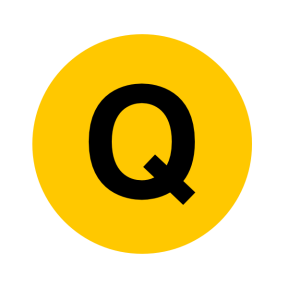 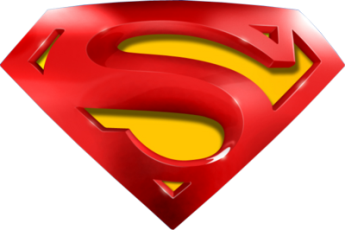 May 2017 1H Q17
Show that…
A Alternatives
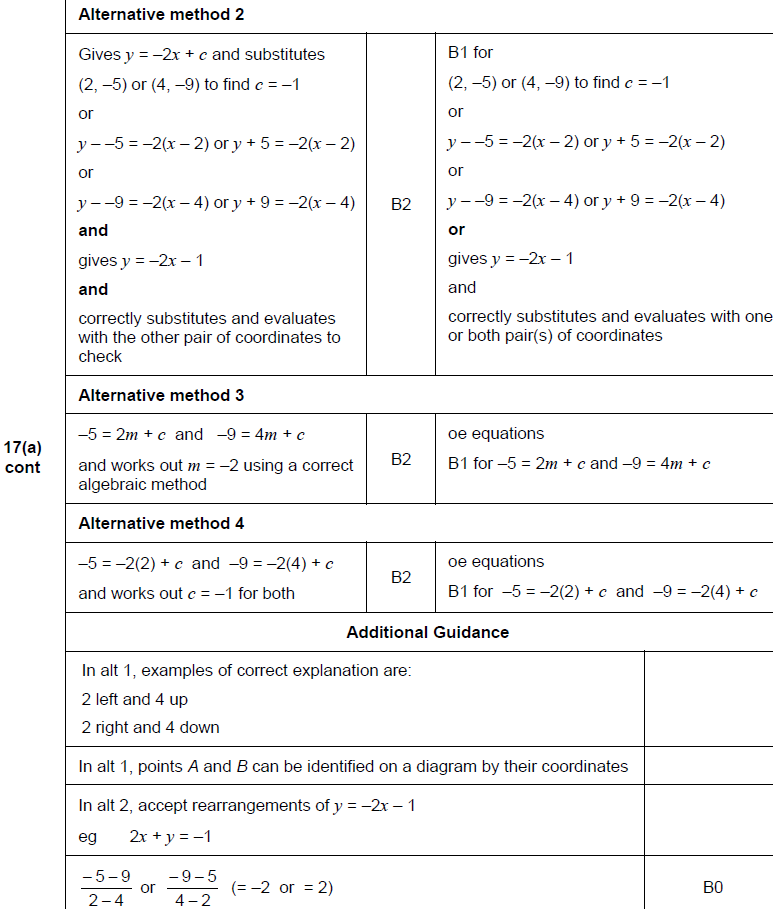 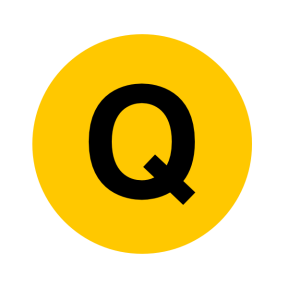 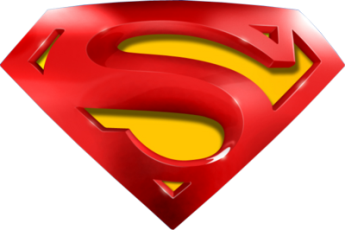 May 2017 1H Q17
Show that…
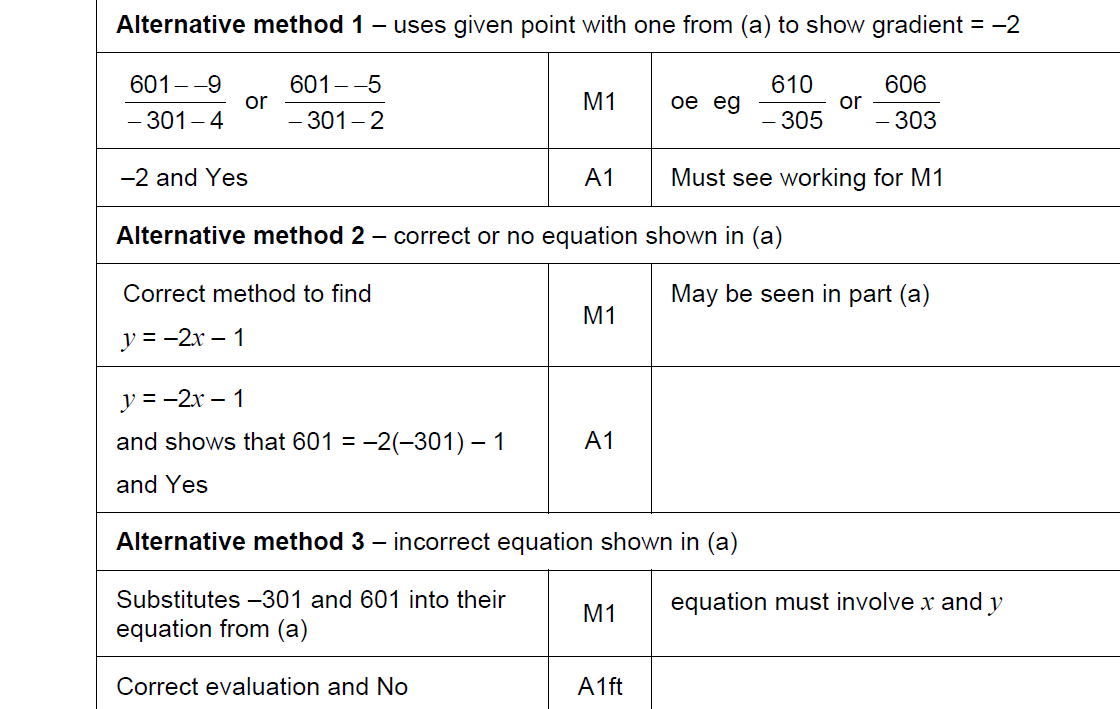 B
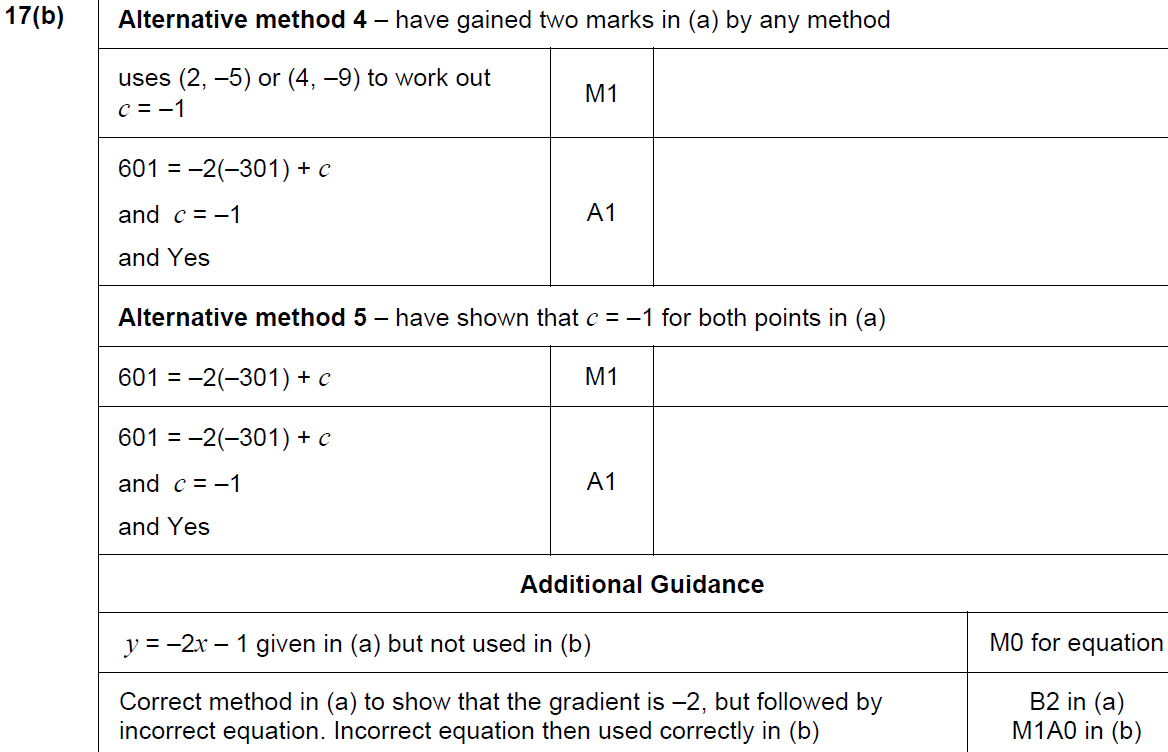 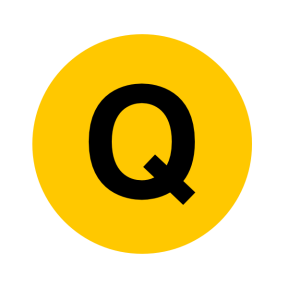 June 2017 2H Q25
Show that…
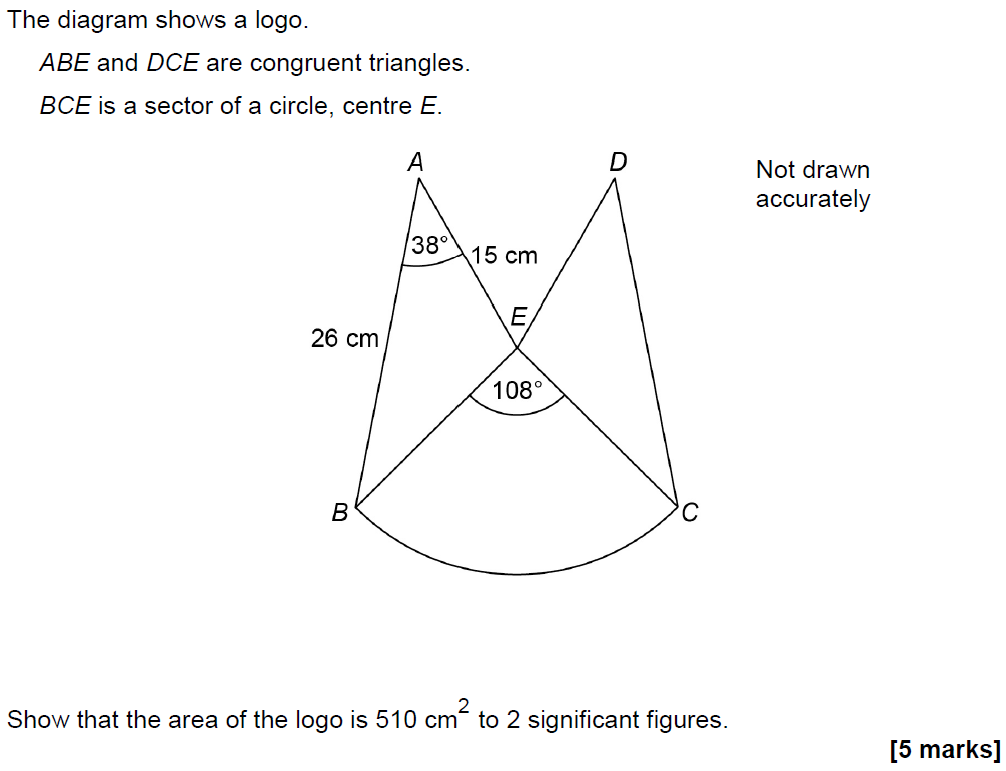 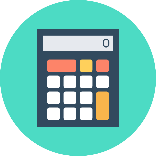 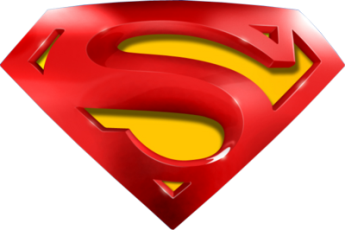 June 2017 2H Q25
Show that…
A
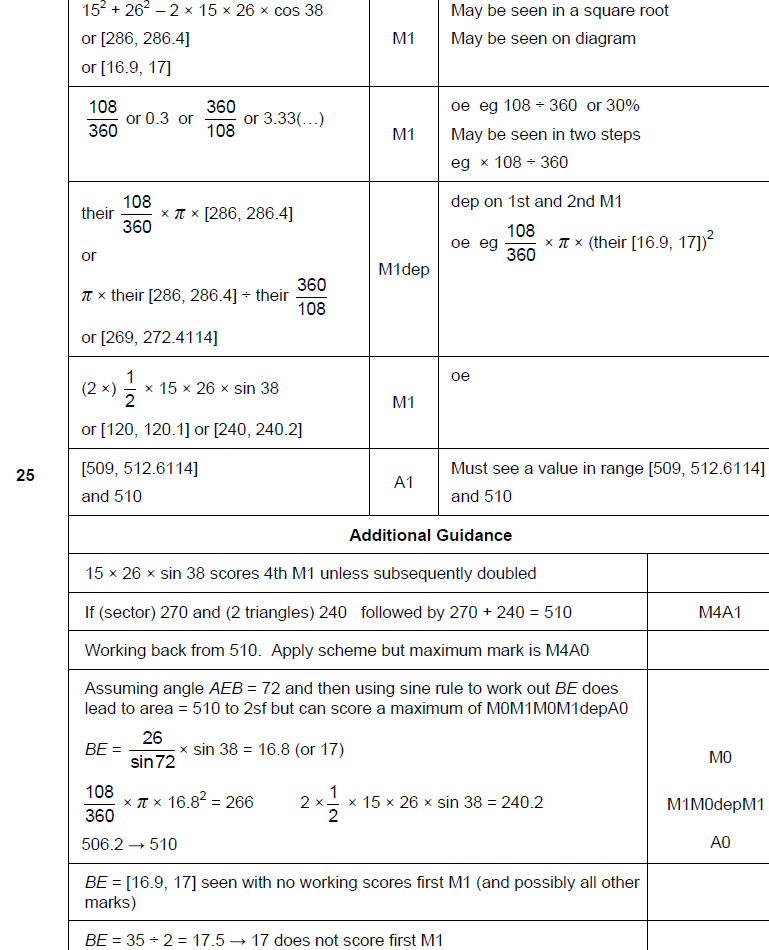 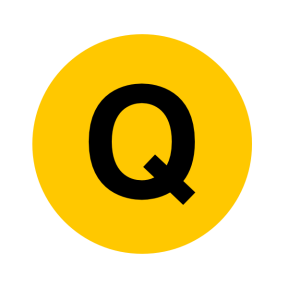 June 2017 3H Q17
Show that…
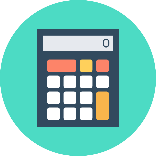 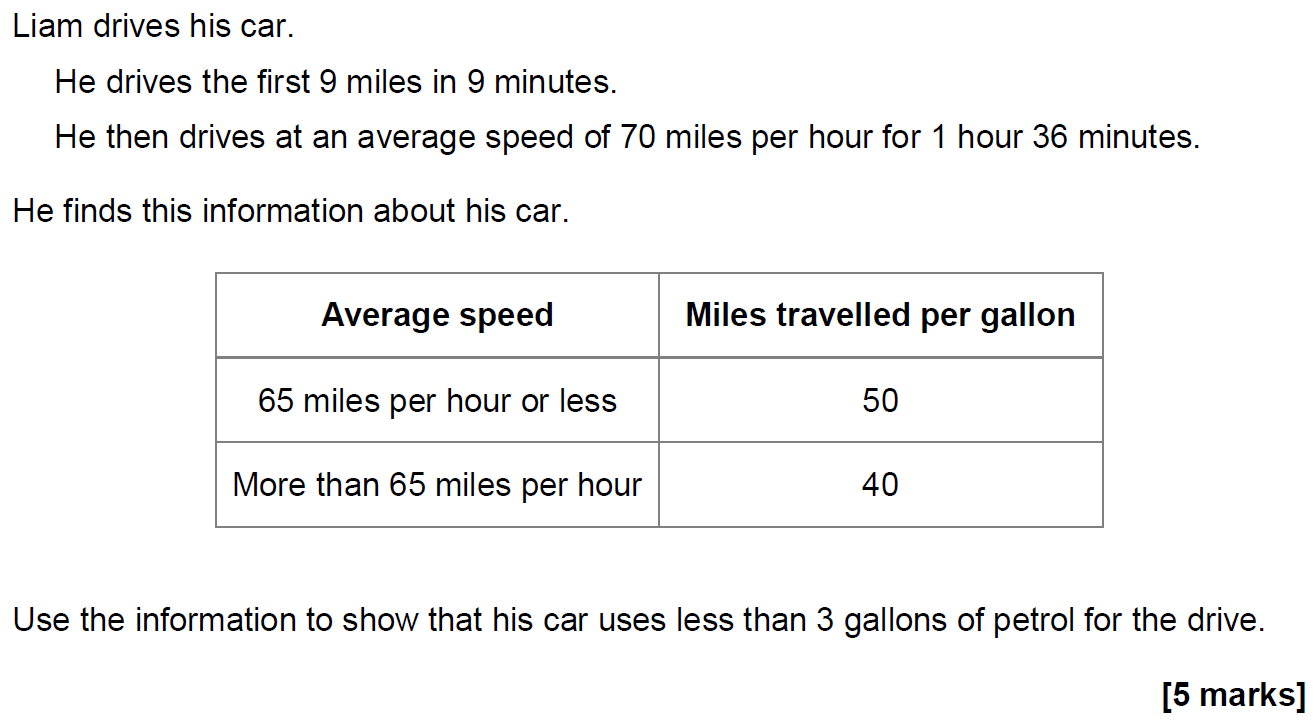 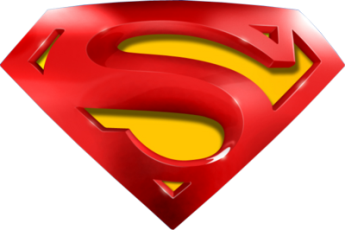 June 2017 3H Q17
Show that…
A
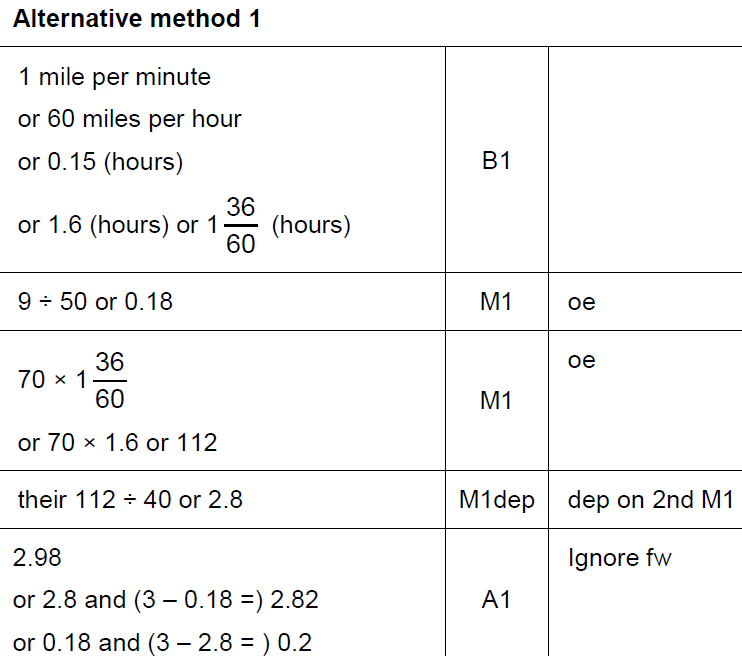 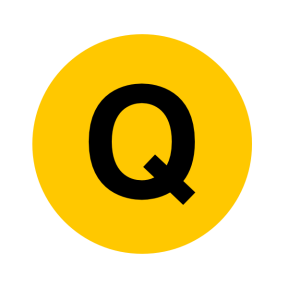 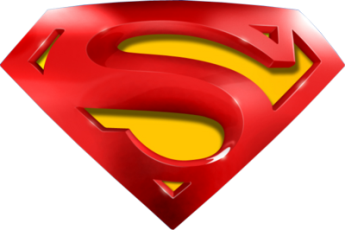 June 2017 3H Q17
Show that…
A Alternative 1
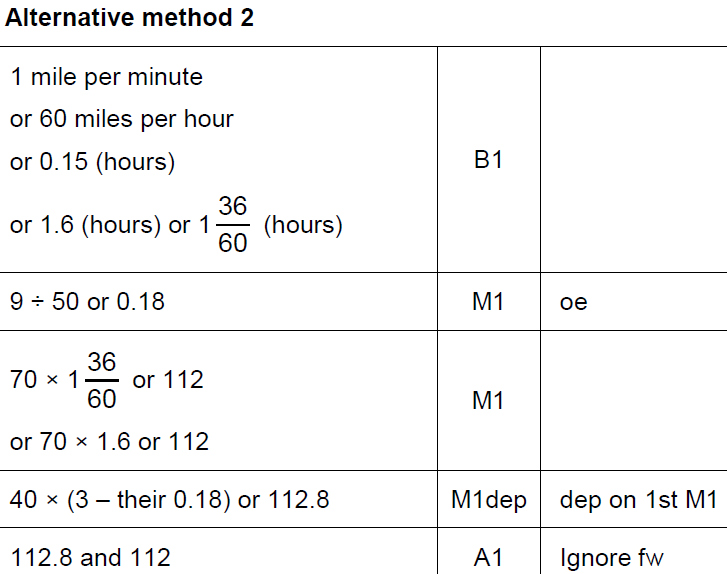 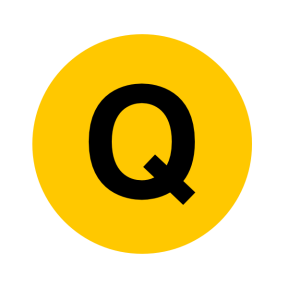 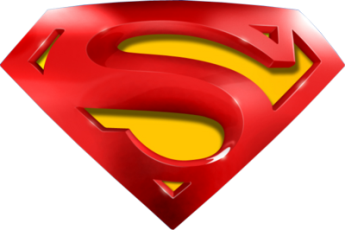 June 2017 3H Q17
Show that…
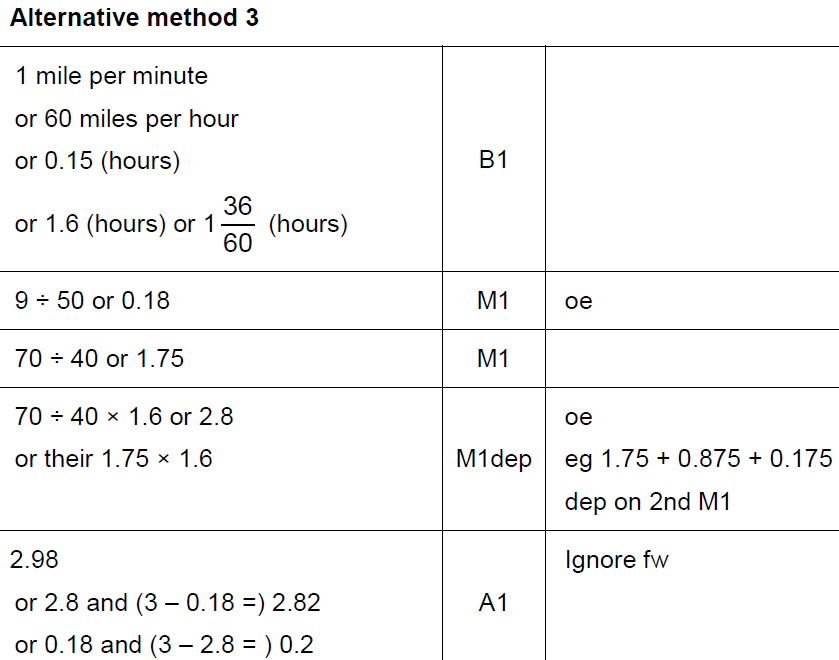 A Alternative 2
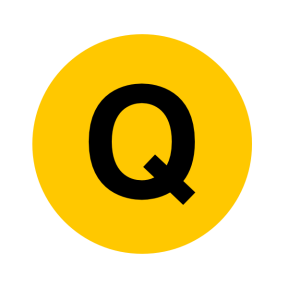 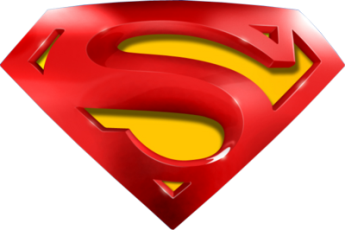 June 2017 3H Q17
Show that…
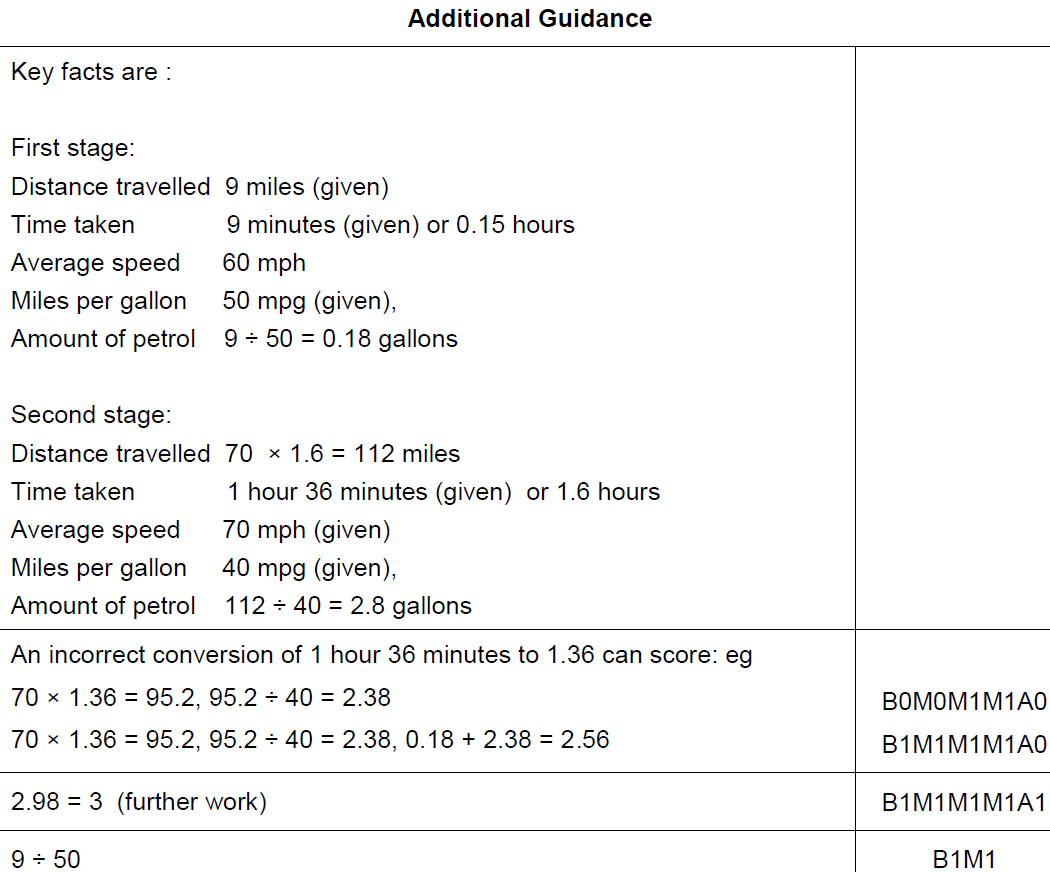 A notes
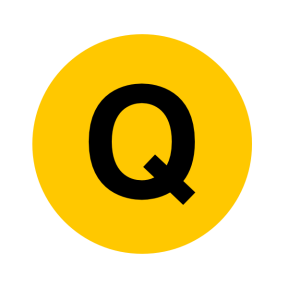 June 2017 3H Q25
Show that…
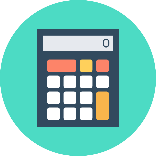 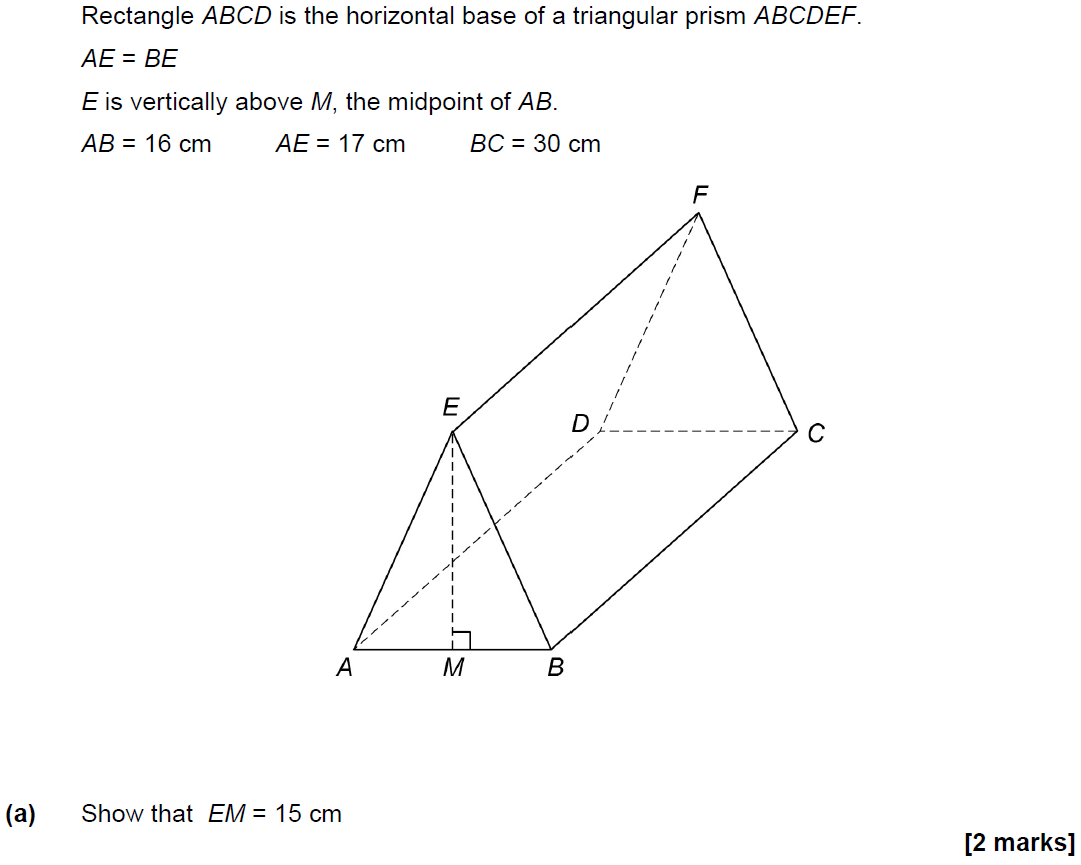 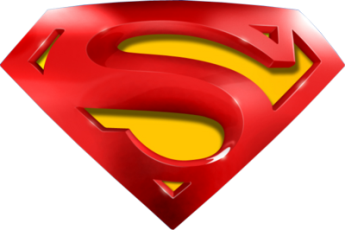 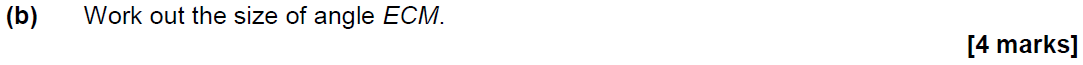 June 2017 3H Q25
Show that…
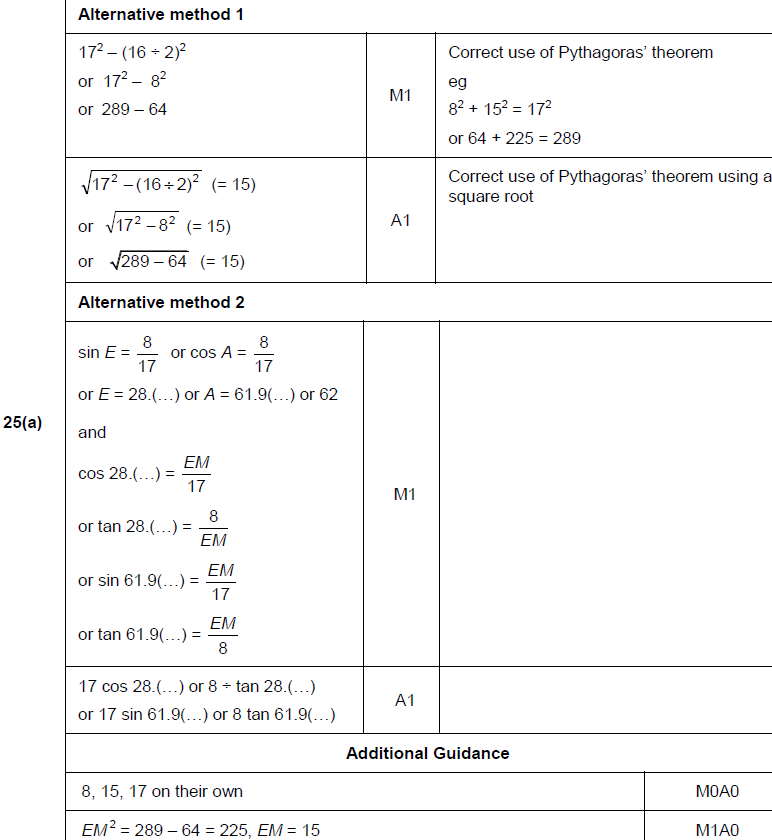 A
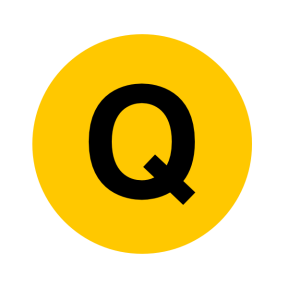 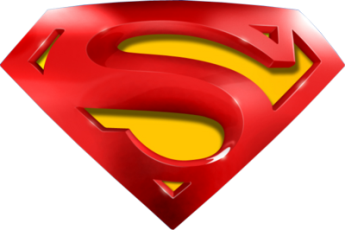 June 2017 3H Q25
Show that…
B
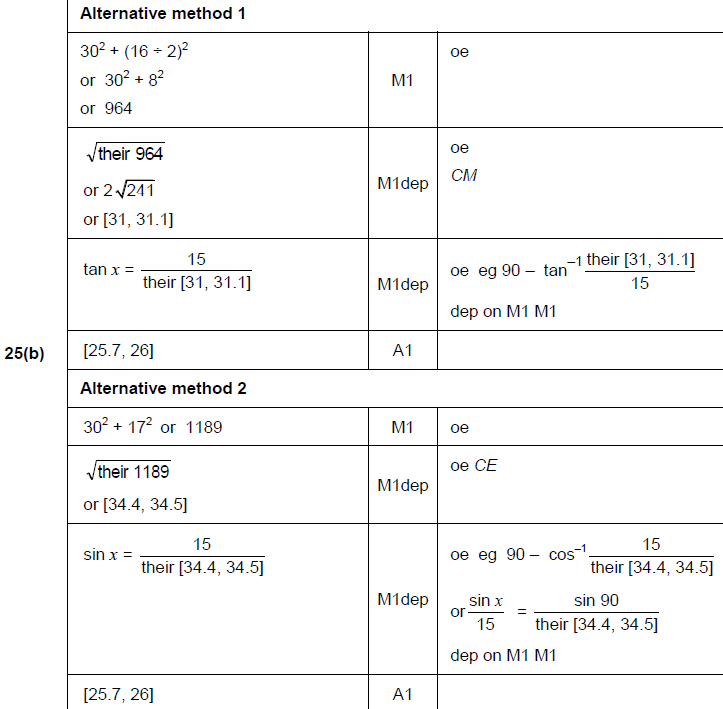 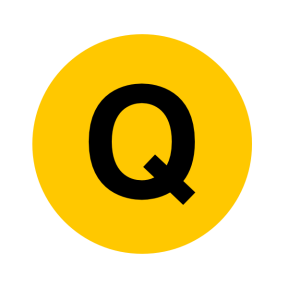 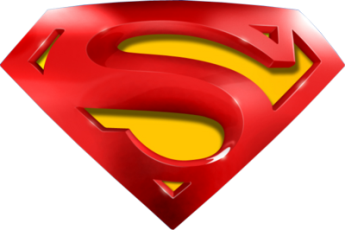 June 2017 3H Q25
Show that…
B Alternatives
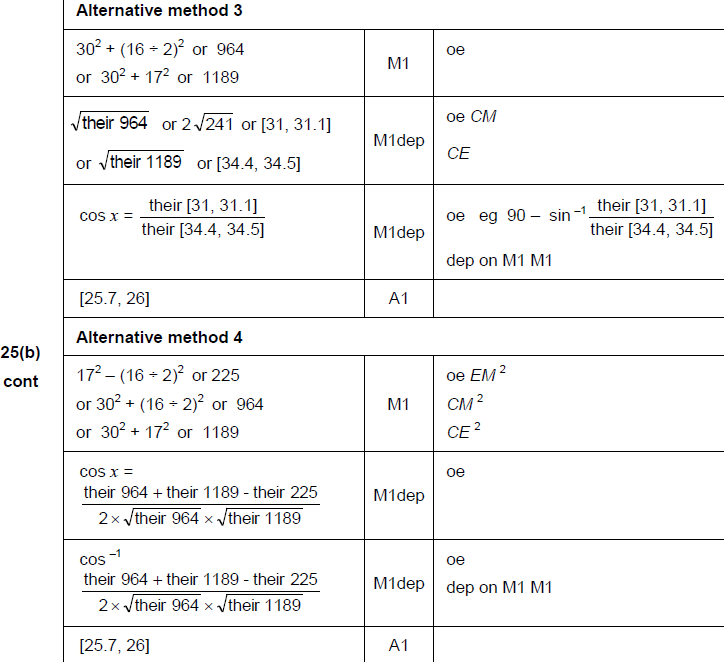 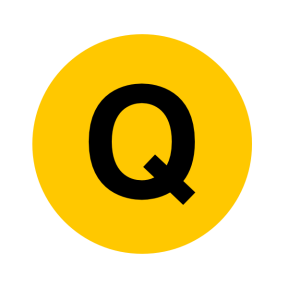 June 2017 3H Q27
Show that…
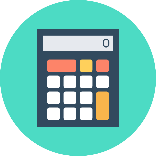 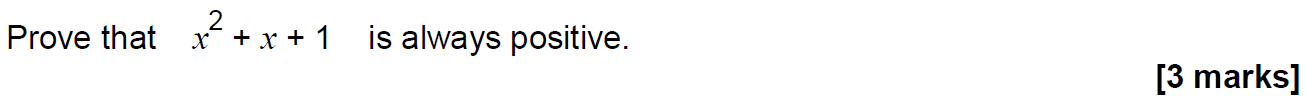 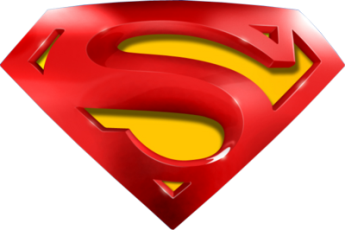 June 2017 3H Q27
Show that…
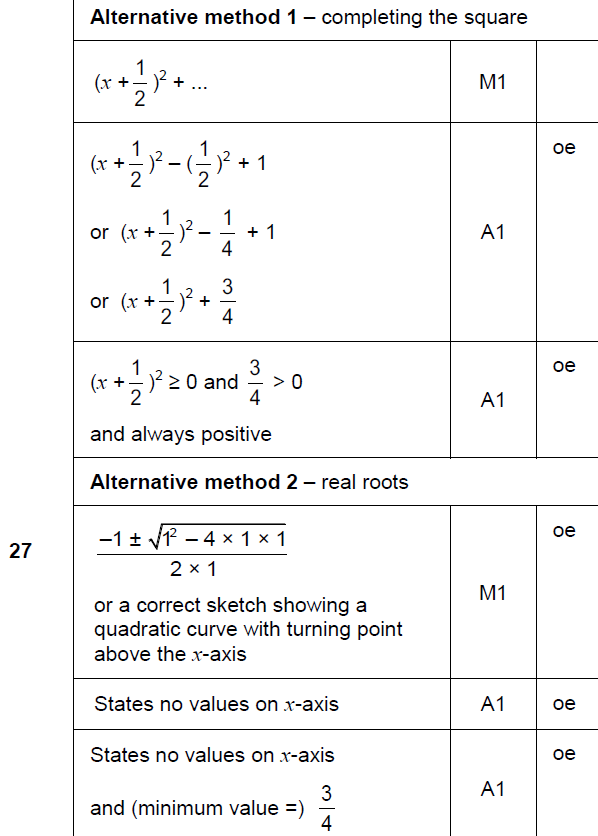 A
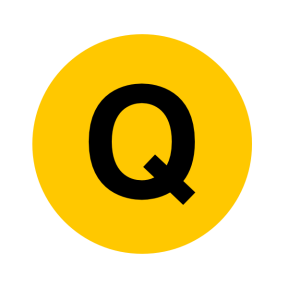 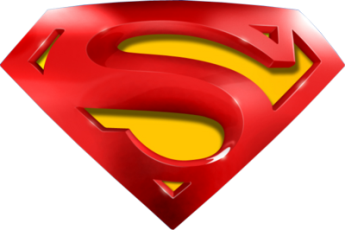 June 2017 3H Q27
Show that…
A Alternatives & notes
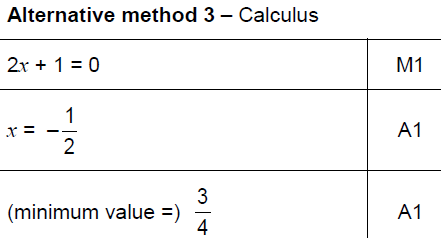 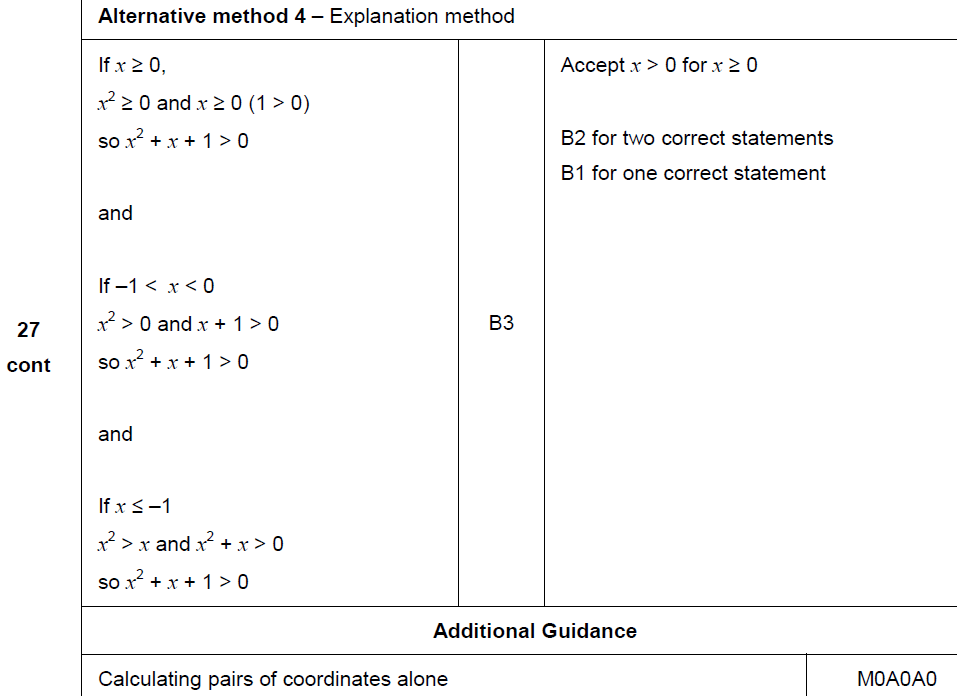 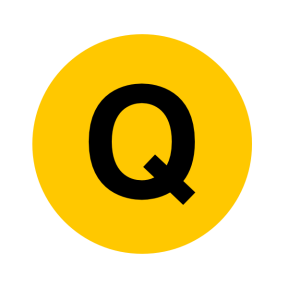 Nov 2017 1H Q19
Show that…
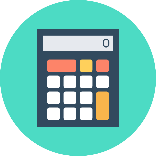 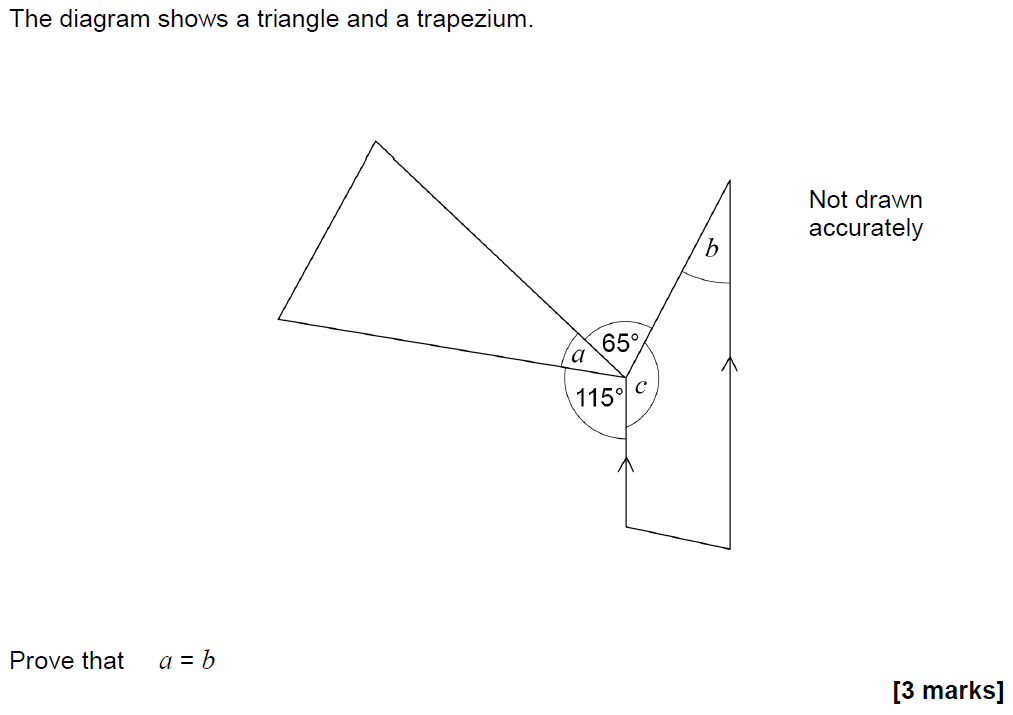 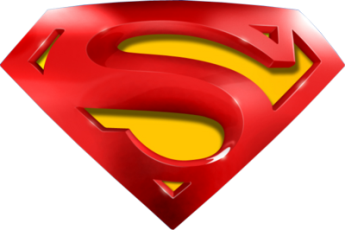 Nov 2017 1H Q19
Show that…
A
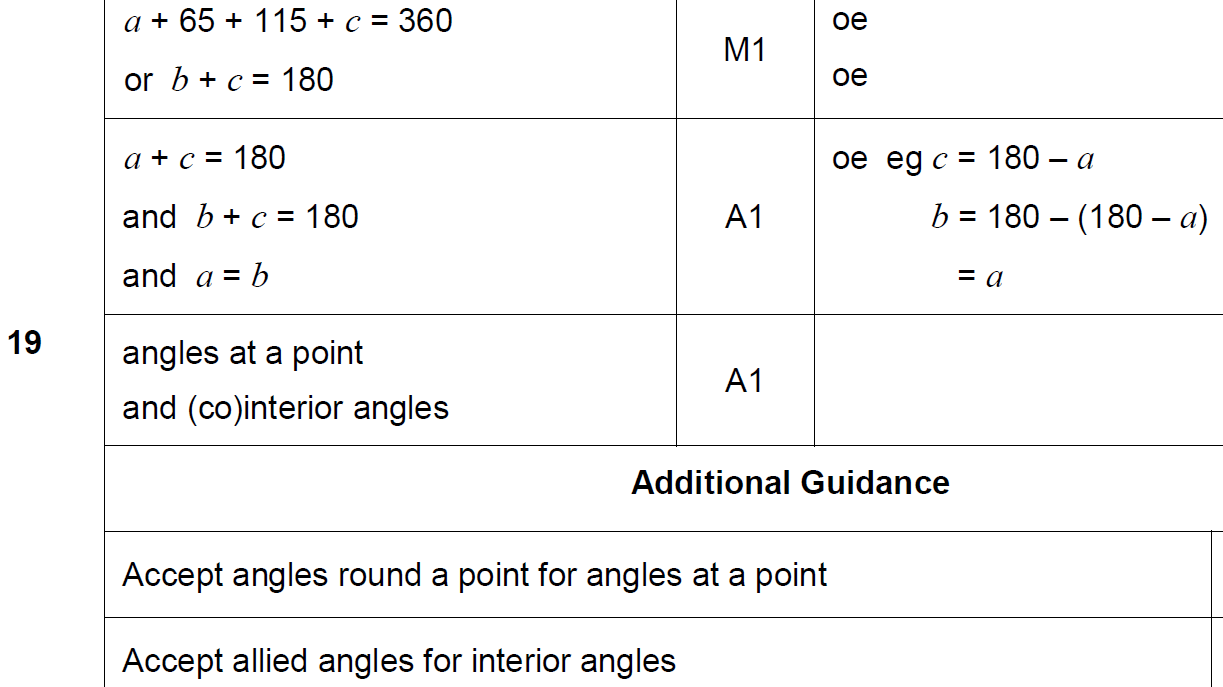 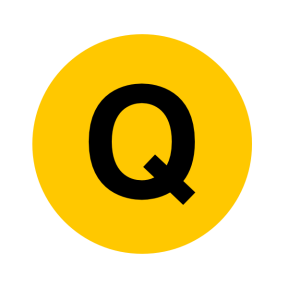 Nov 2017 3H Q6
Show that…
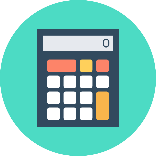 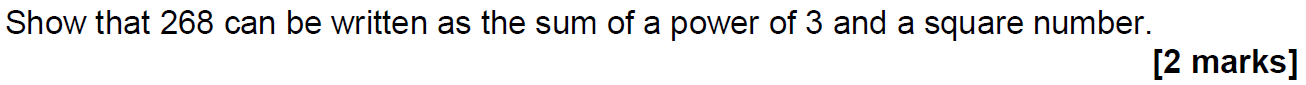 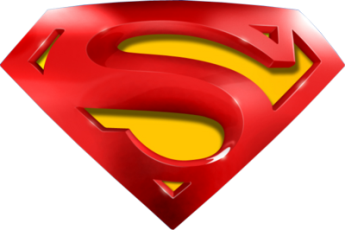 Nov 2017 3H Q6
Show that…
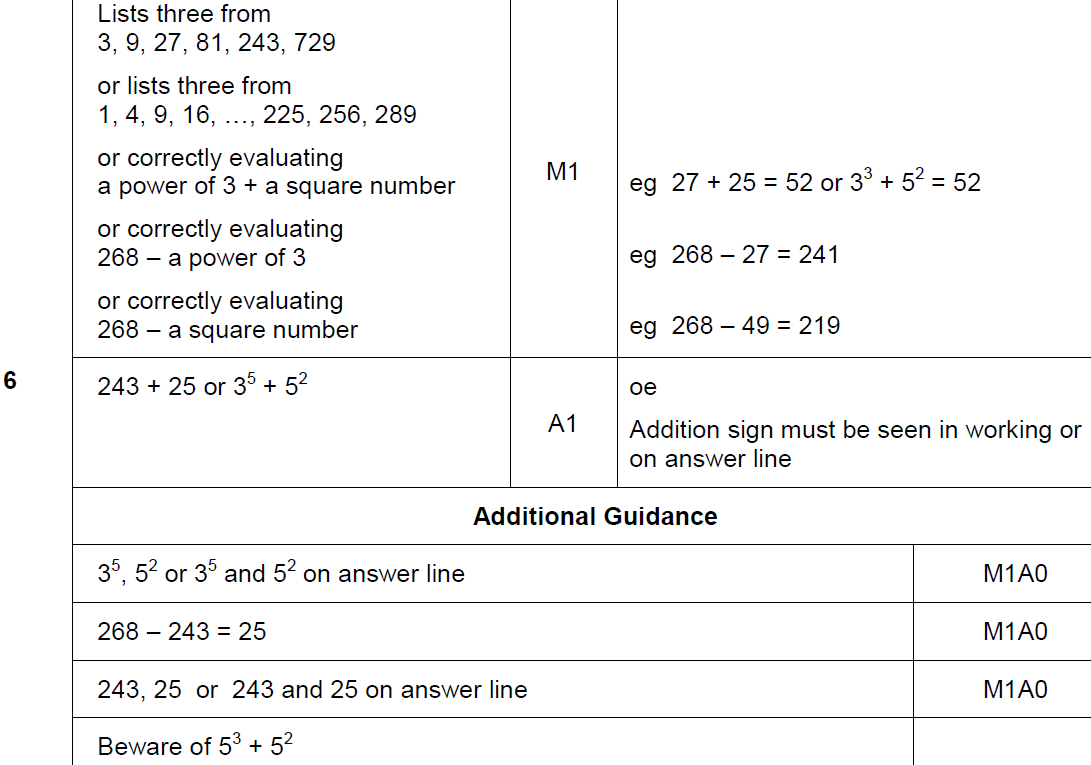 A
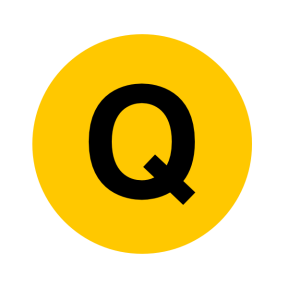 May 2018 1H Q30
Show that…
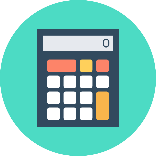 Show that the value of cos 30° × tan 60° + sin 30° is an integer. 
[3 marks]
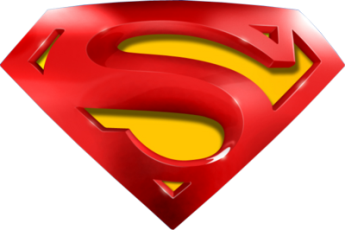 May 2018 1H Q30
Show that…
A
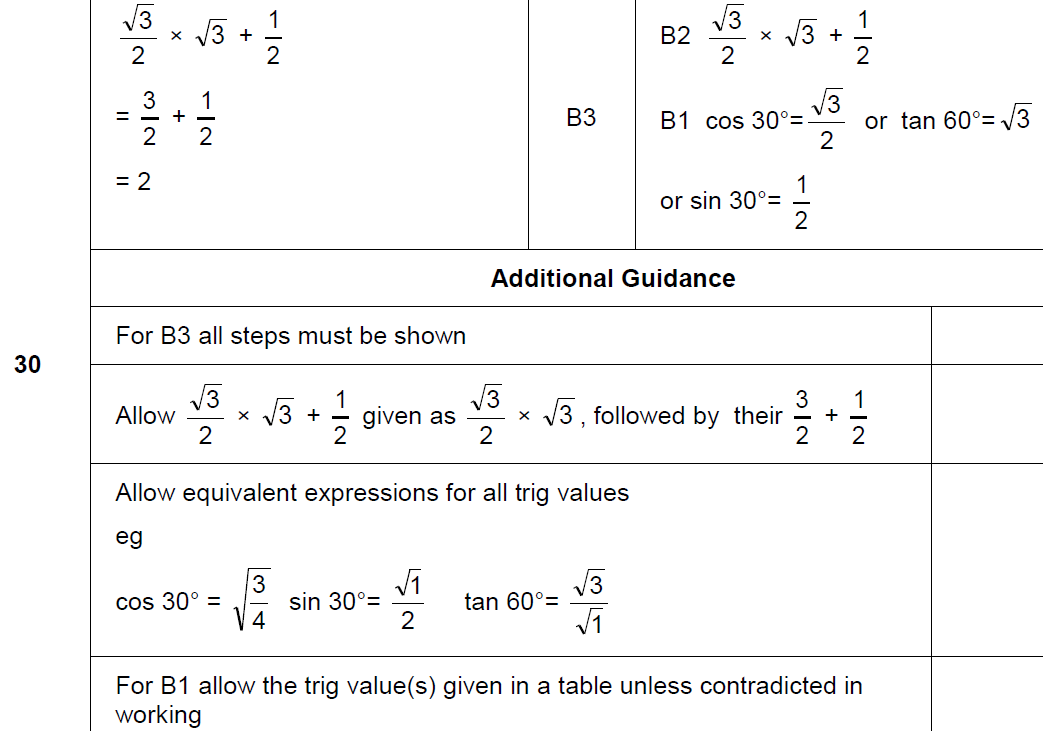 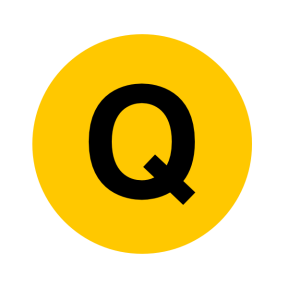 June 2018 2H Q13
Show that…
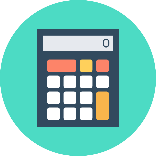 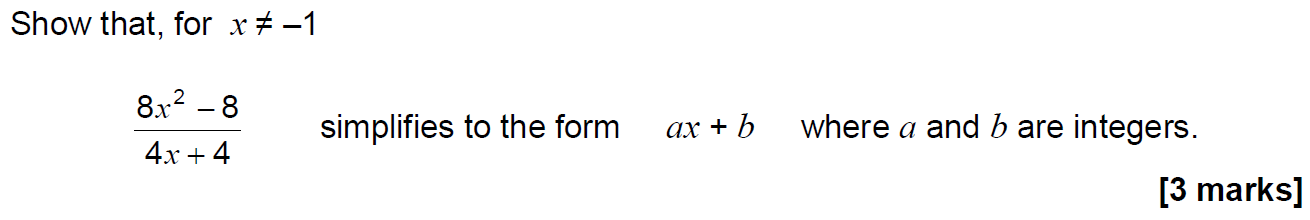 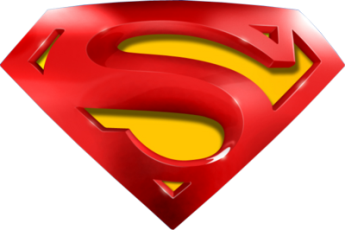 June 2018 2H Q13
Show that…
A
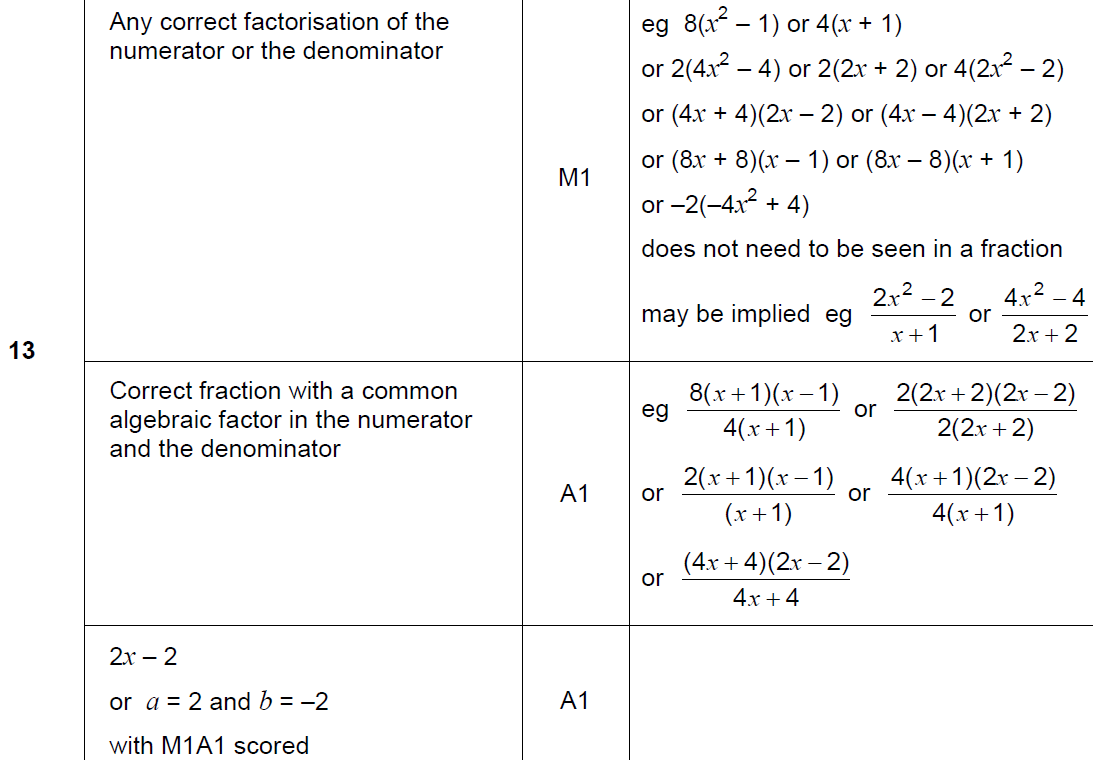 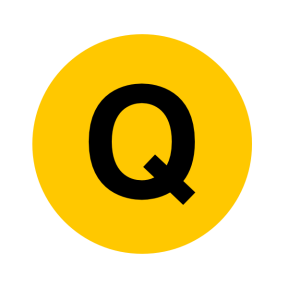 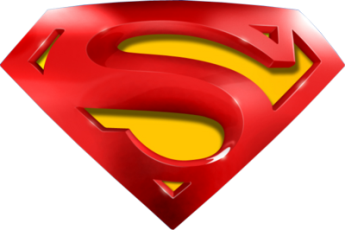 June 2018 2H Q13
Show that…
A Alternative & notes
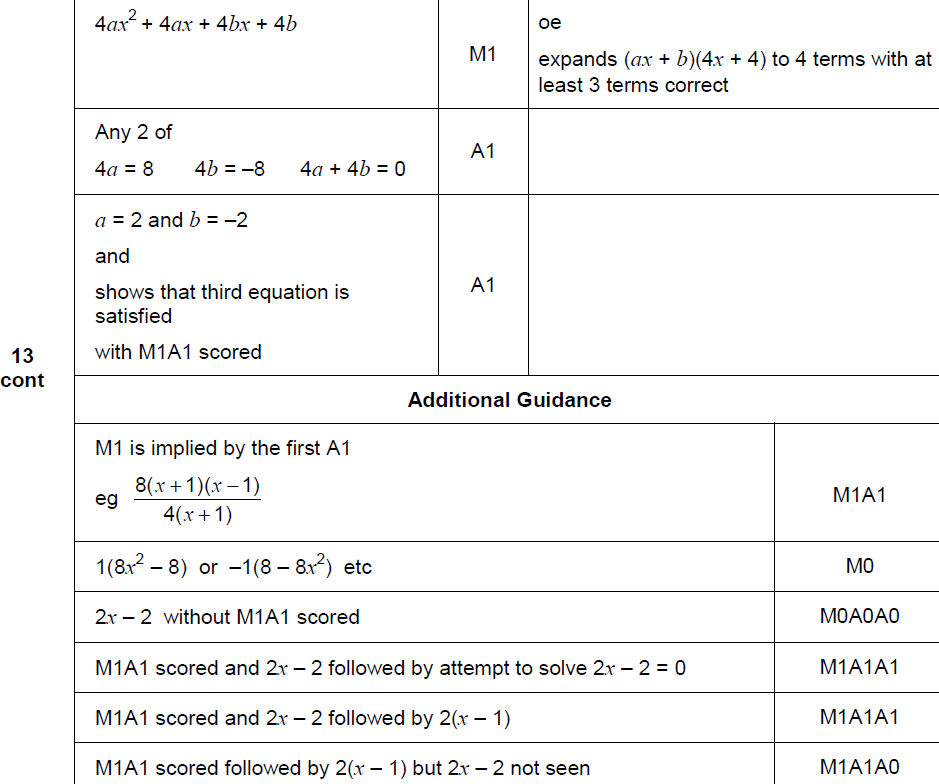 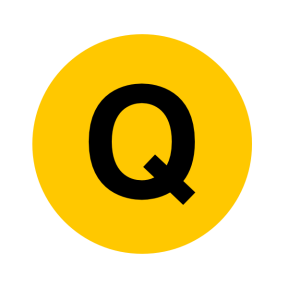 June 2018 2H Q26
Show that…
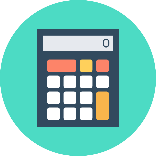 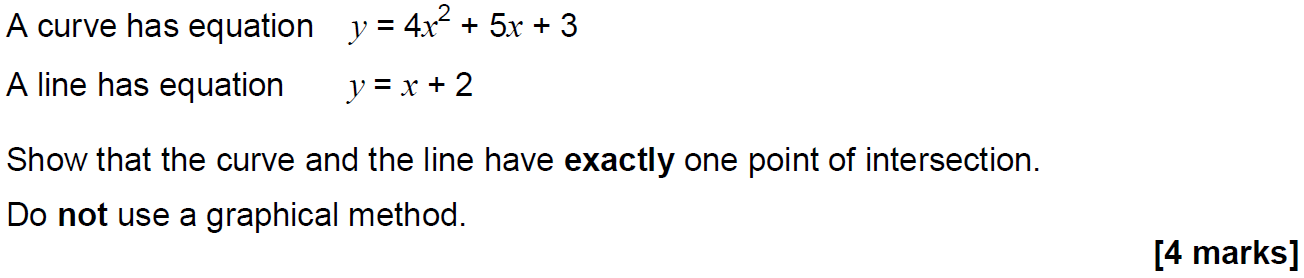 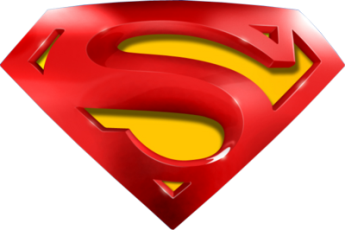 June 2018 2H Q26
Show that…
A
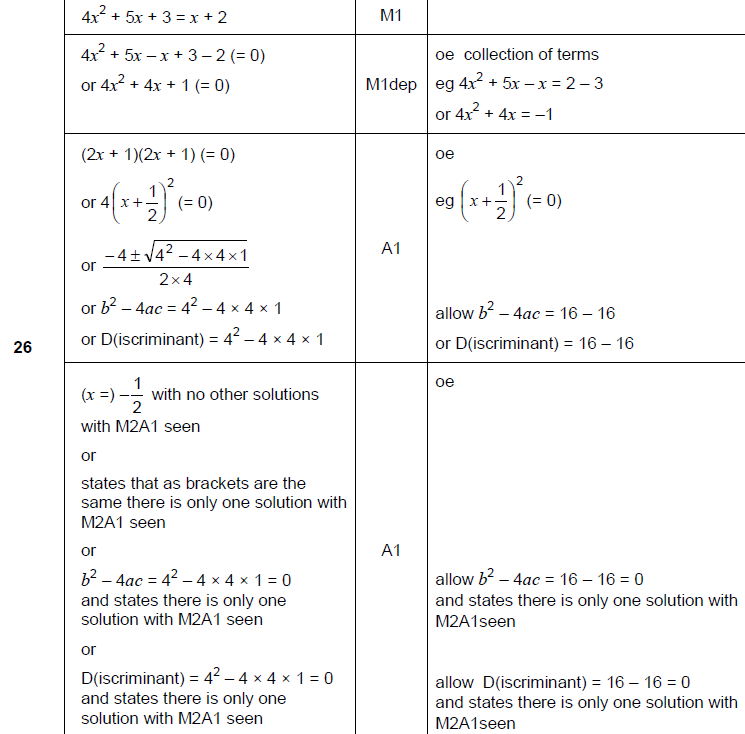 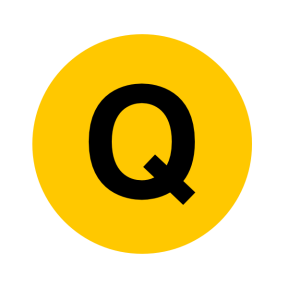 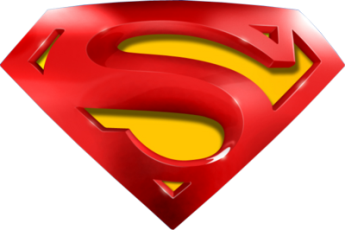 June 2018 2H Q26
Show that…
A Alternative
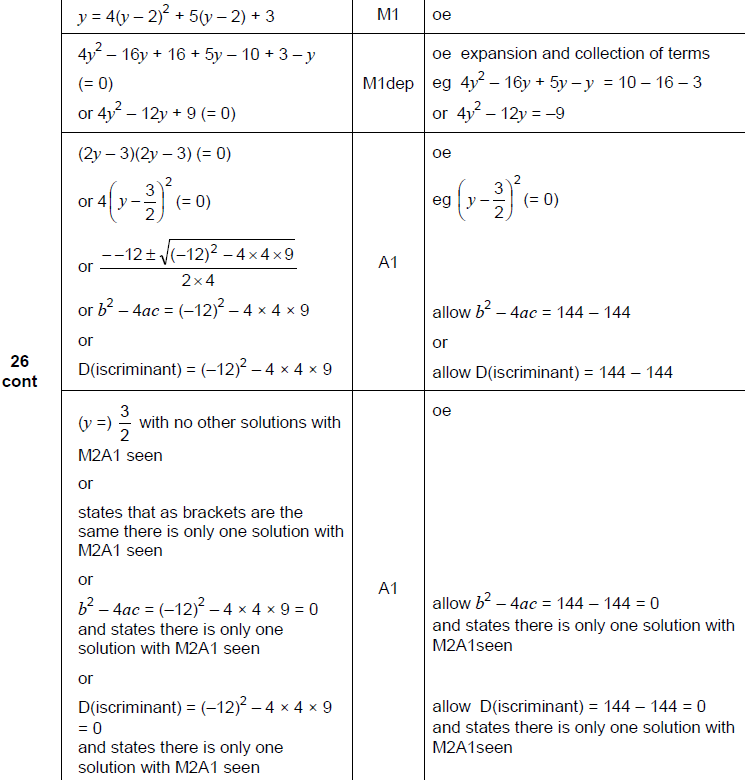 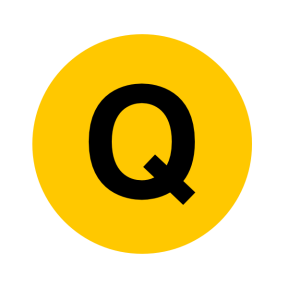 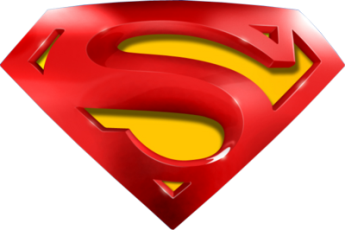 June 2018 2H Q26
Show that…
A notes
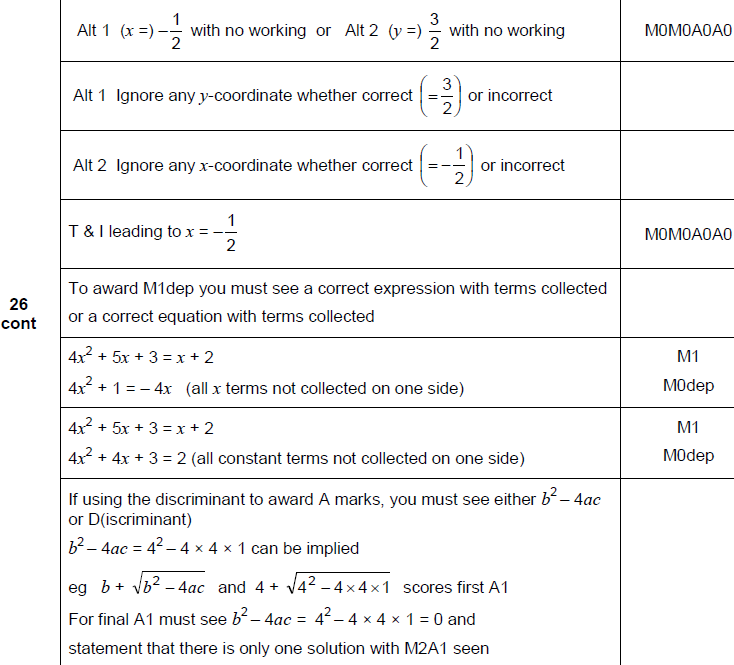 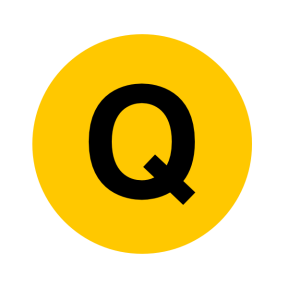 June 2018 3H Q8
Show that…
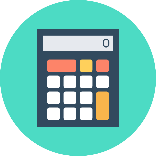 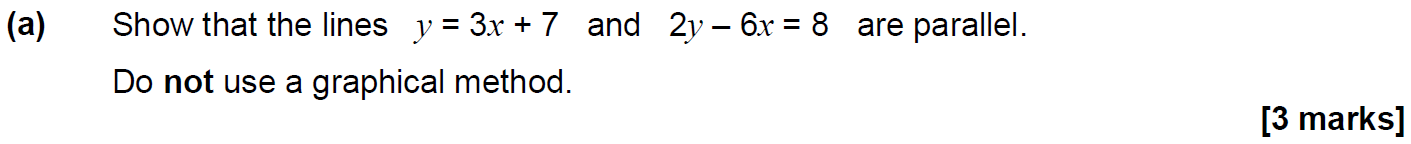 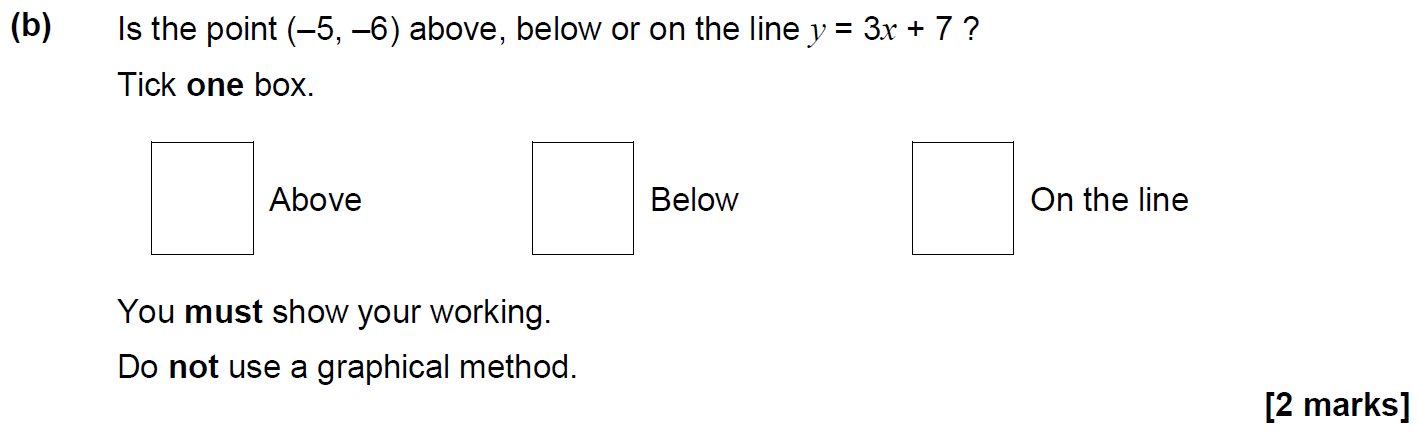 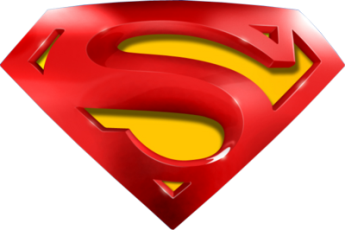 June 2018 3H Q8
Show that…
A
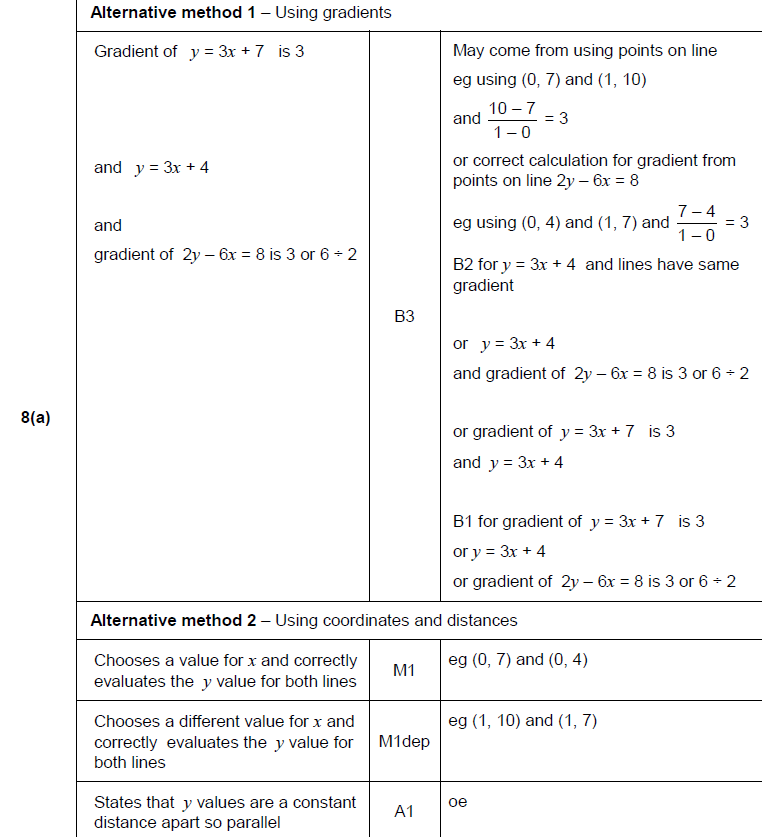 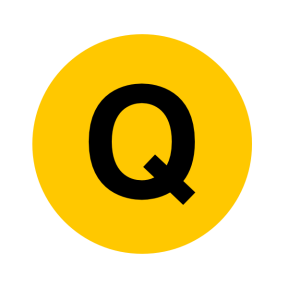 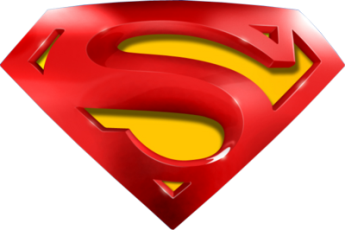 June 2018 3H Q8
Show that…
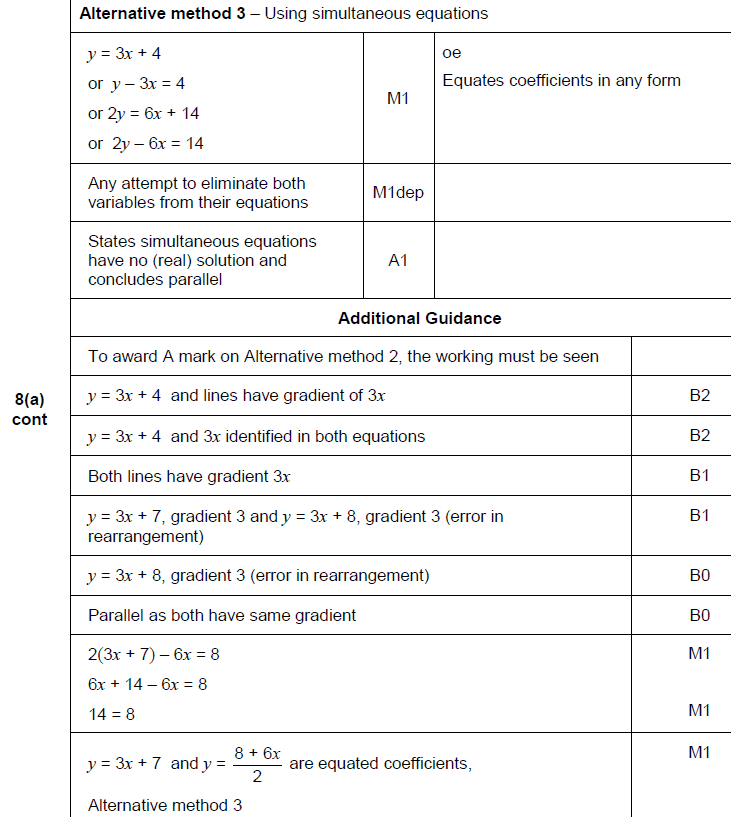 A Alternative & notes
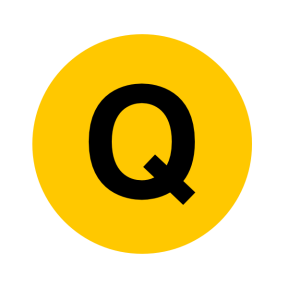 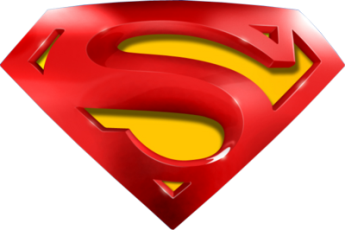 June 2018 3H Q8
Show that…
B
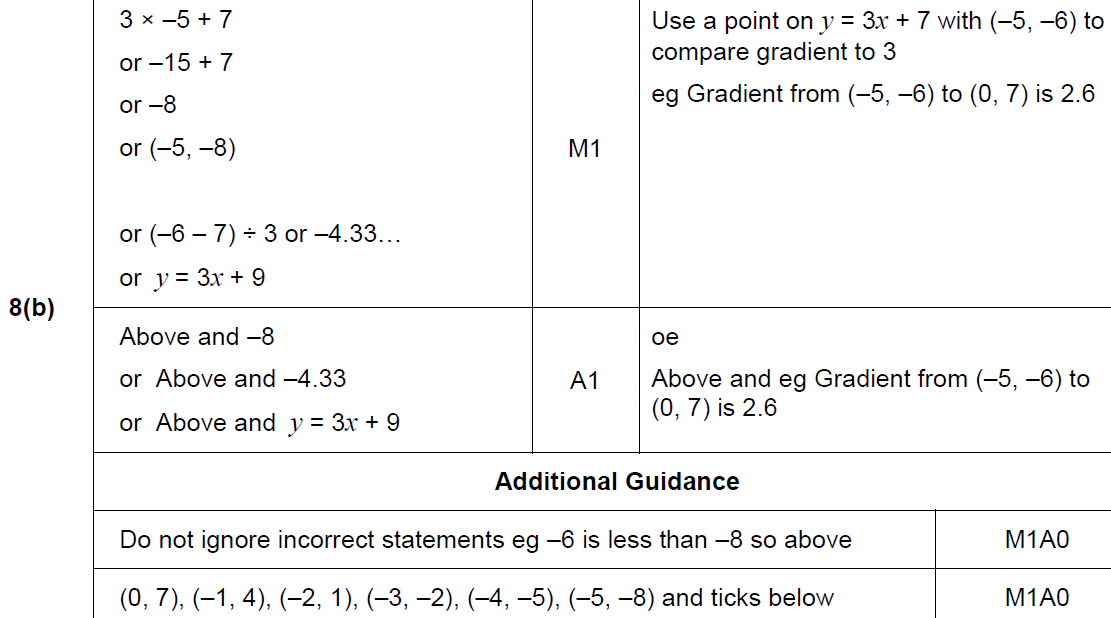 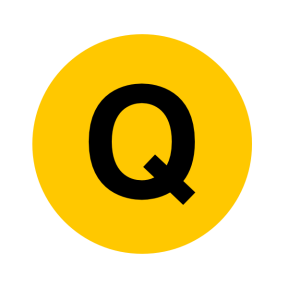 June 2018 3H Q18
Show that…
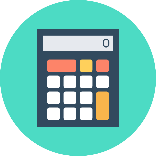 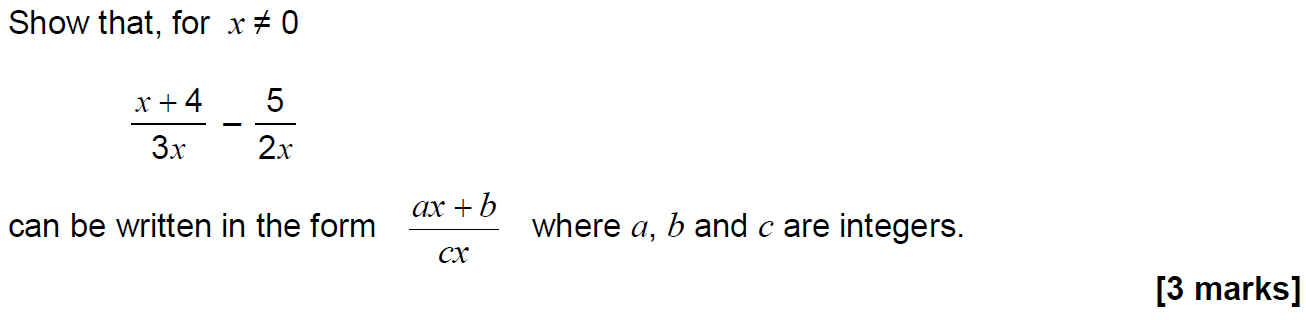 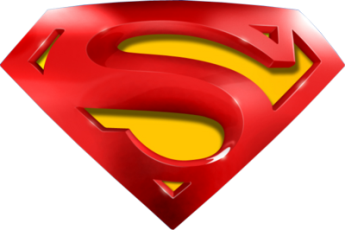 June 2018 3H Q18
Show that…
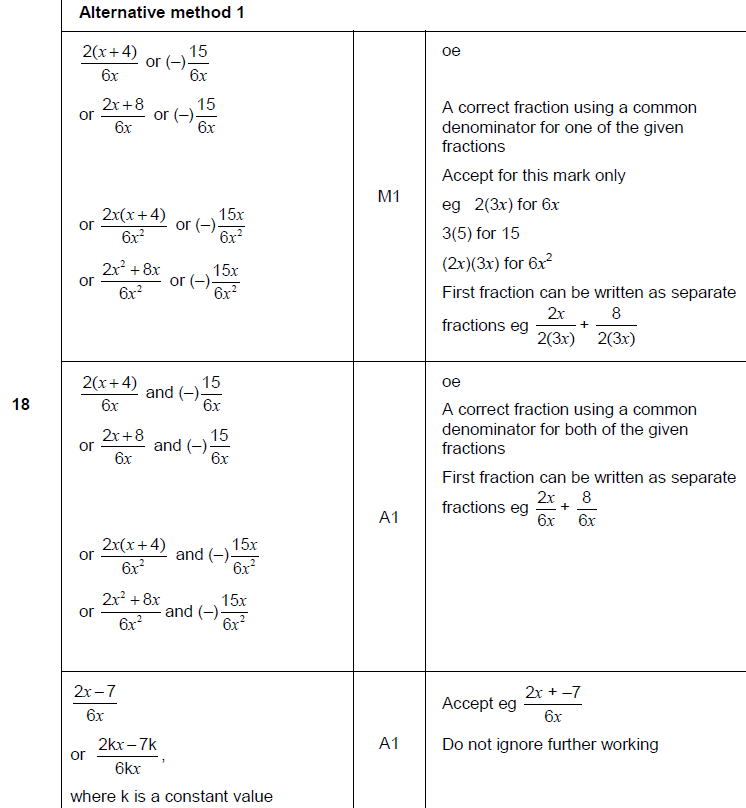 A
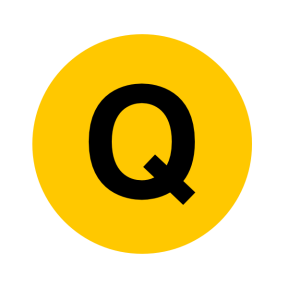 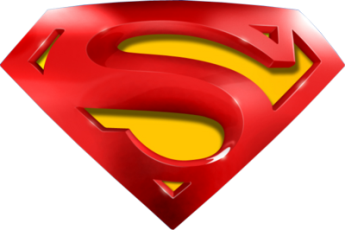 June 2018 3H Q18
Show that…
A Alternative
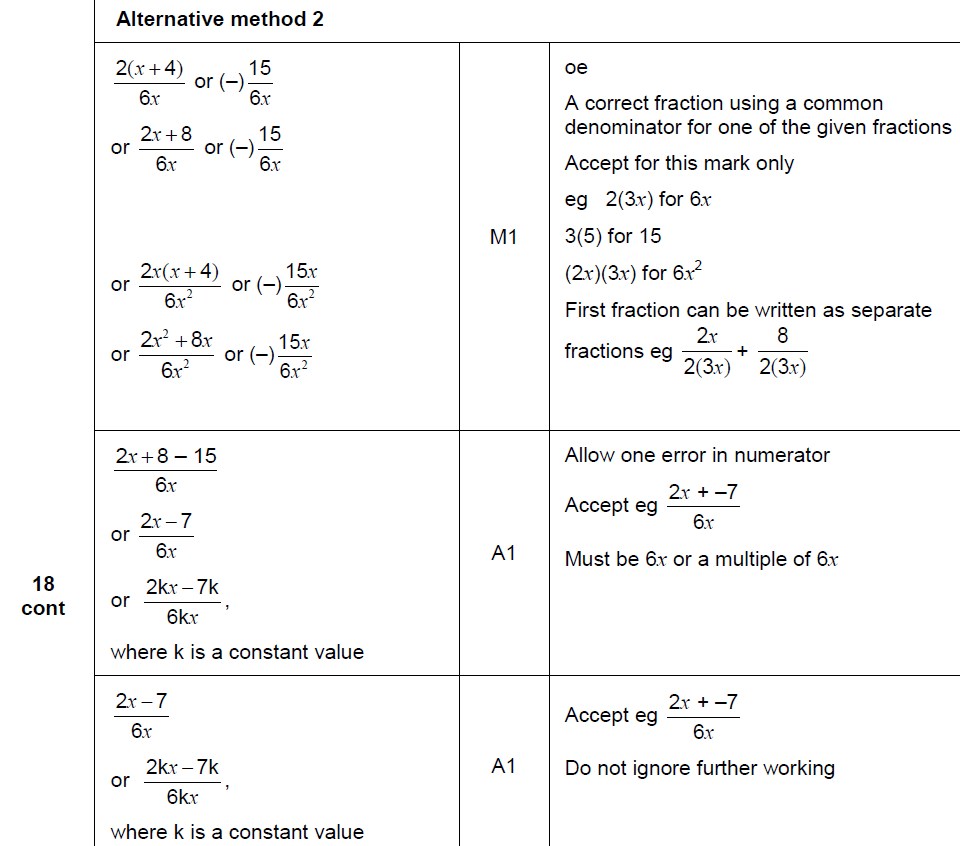 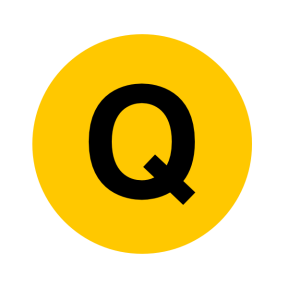 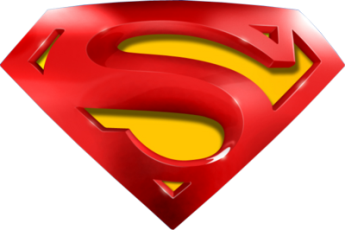 June 2018 3H Q18
Show that…
A notes
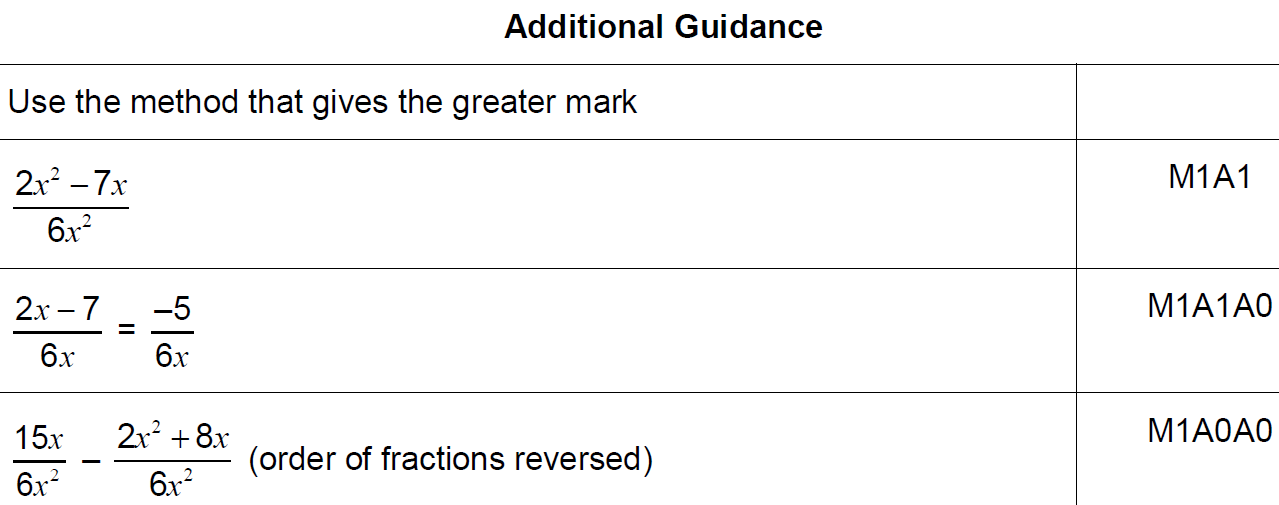 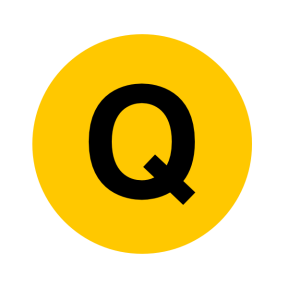 Nov 2018 1H Q19
Show that…
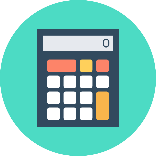 In a chess club, there are x boys and y girls.
(a) 	If 5 more boys and 8 more girls join, there would be half as many boys as 	girls. 

	Show that y = 2x + 2 
[2 marks]
(b) 	If instead, 
		10 more boys and 1 more girl join, there would be the same number 		of boys and girls. 

	Work out x and y. 
[3 marks]
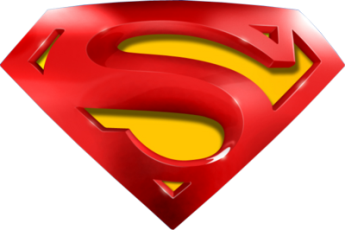 Nov 2018 1H Q19
Show that…
A
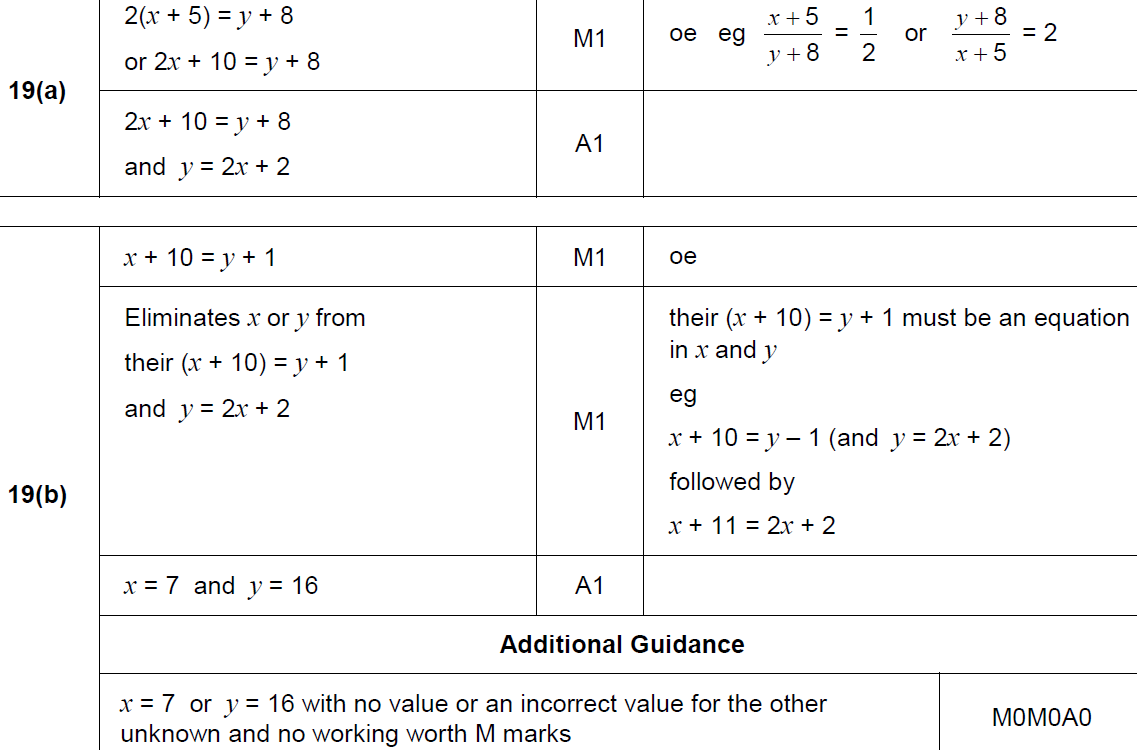 B
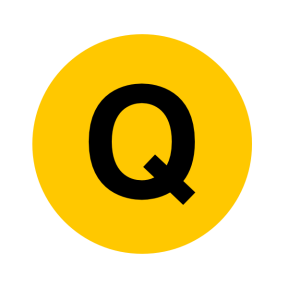 Nov 2018 2H Q20
Show that…
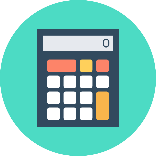 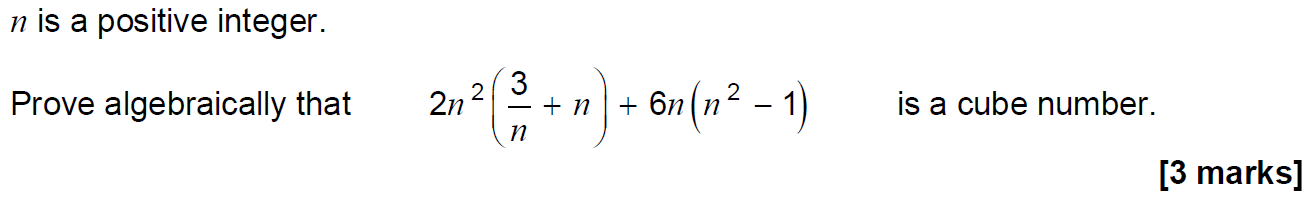 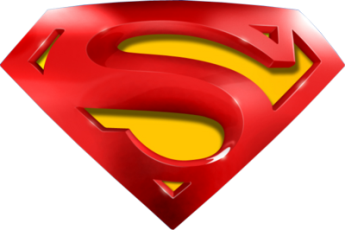 Nov 2018 2H Q20
Show that…
A
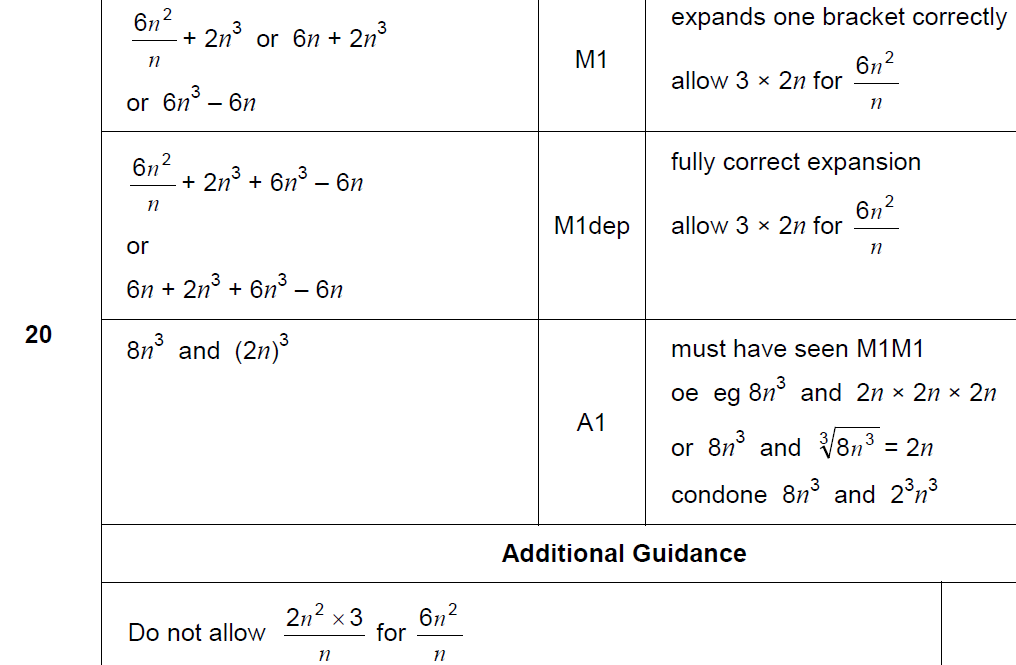 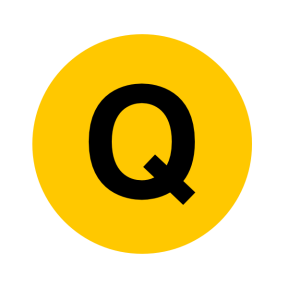 Nov 2018 3H Q7
Show that…
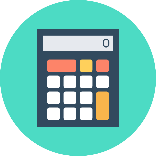 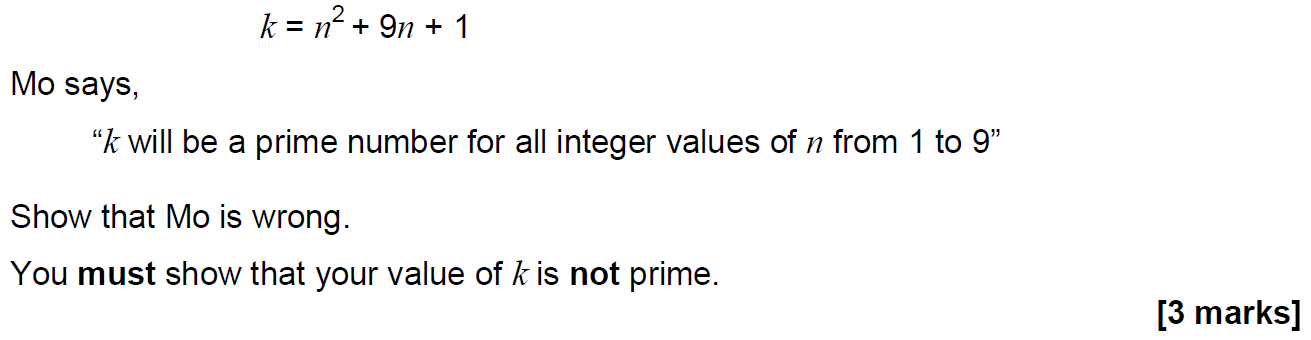 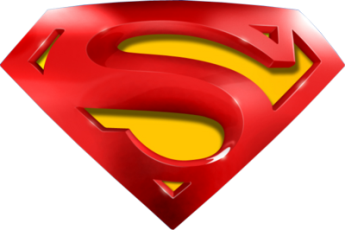 Nov 2018 3H Q7
Show that…
A
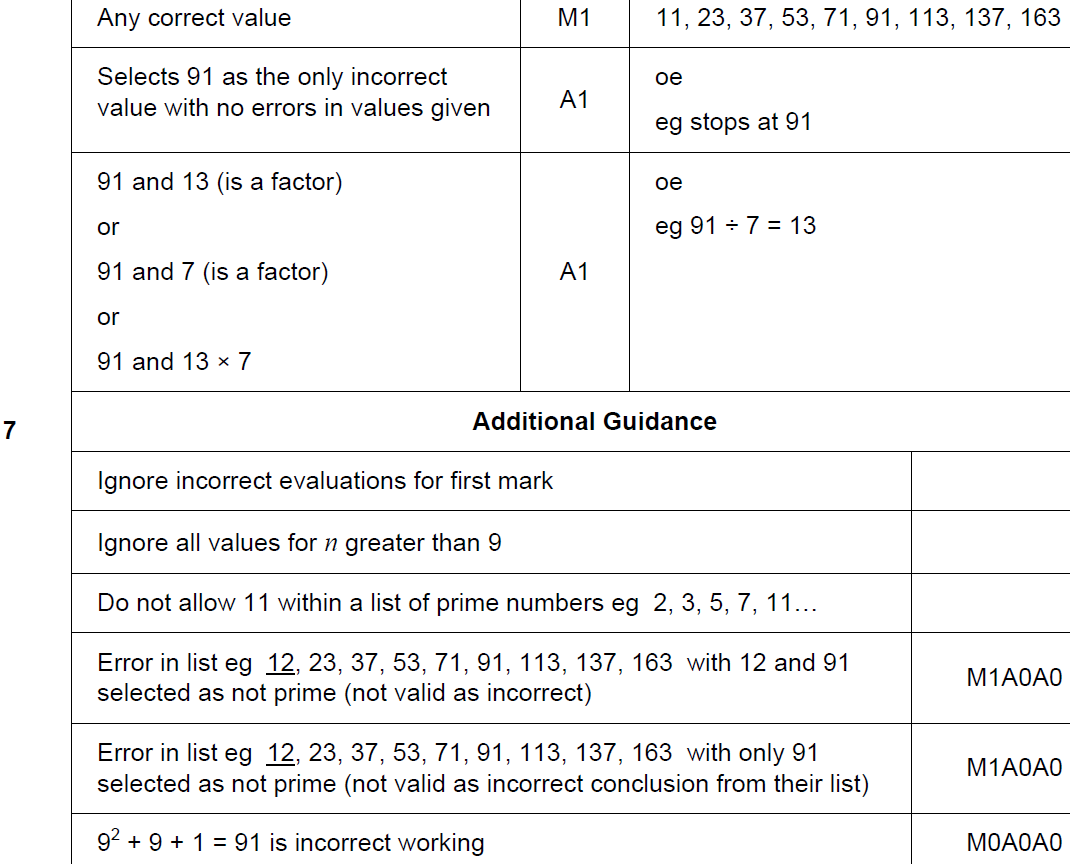 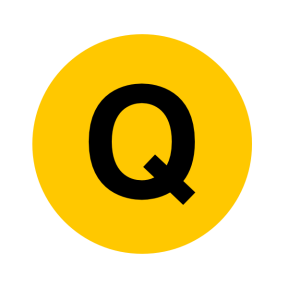 Nov 2018 3H Q16
Show that…
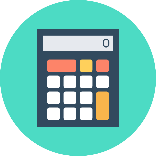 In a running club there are 50 females and 80 males. 

	If a female is chosen at random, the probability she has blue eyes is 0.38 
	If a male is chosen at random, the probability he has blue eyes is 0.6 

One person is chosen at random. 

Show that the probability the person has blue eyes is more than 0.5 
[4 marks]
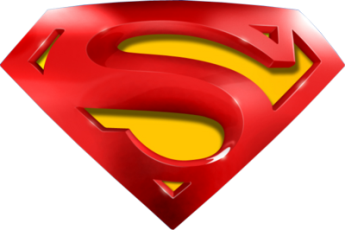 Nov 2018 3H Q16
Show that…
A
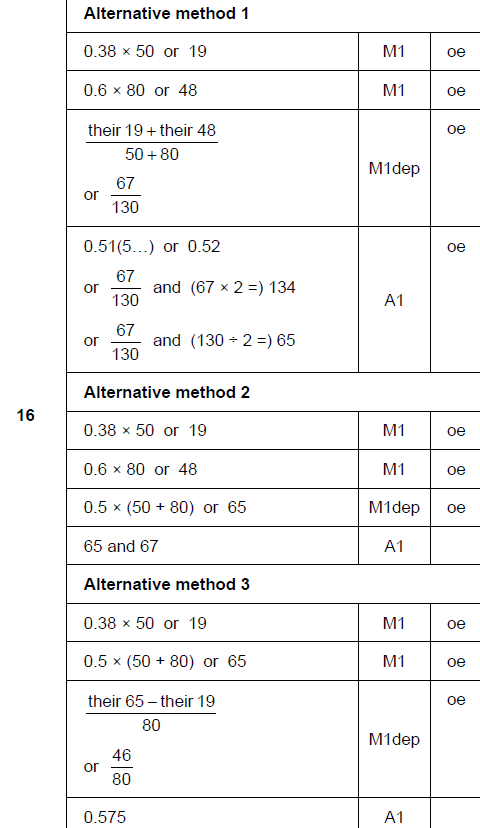 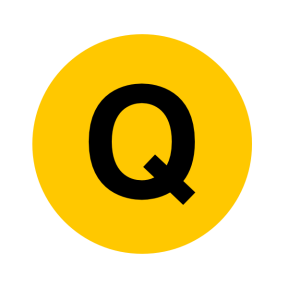 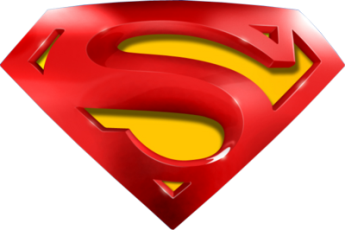 Nov 2018 3H Q16
Show that…
A Alternative 3 & 4
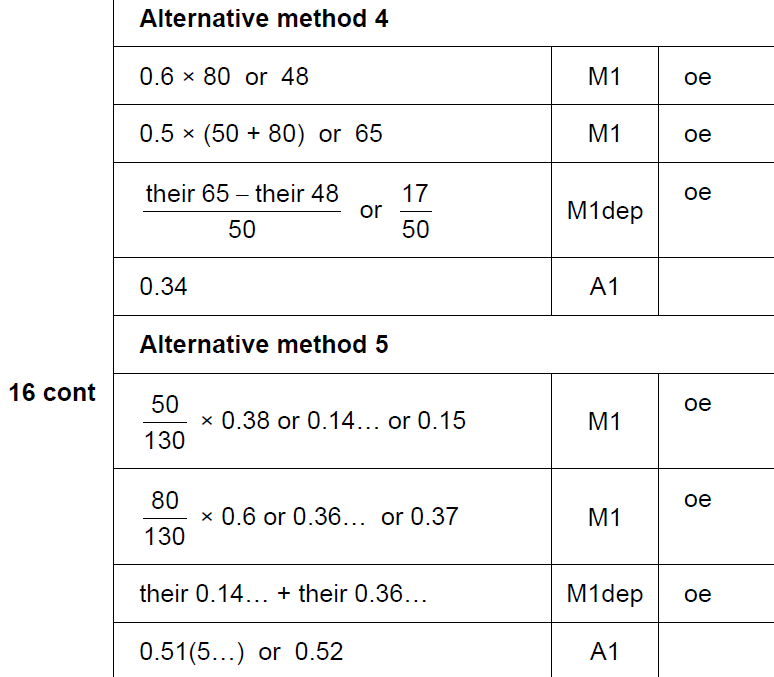 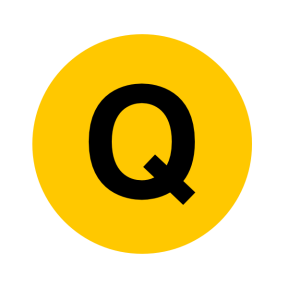 Nov 2018 3H Q27
Show that…
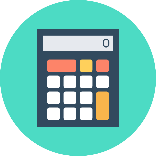 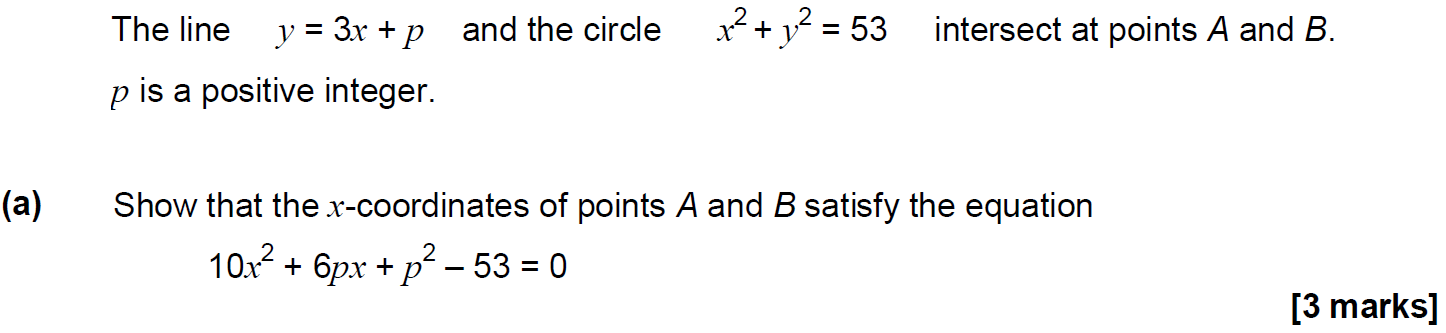 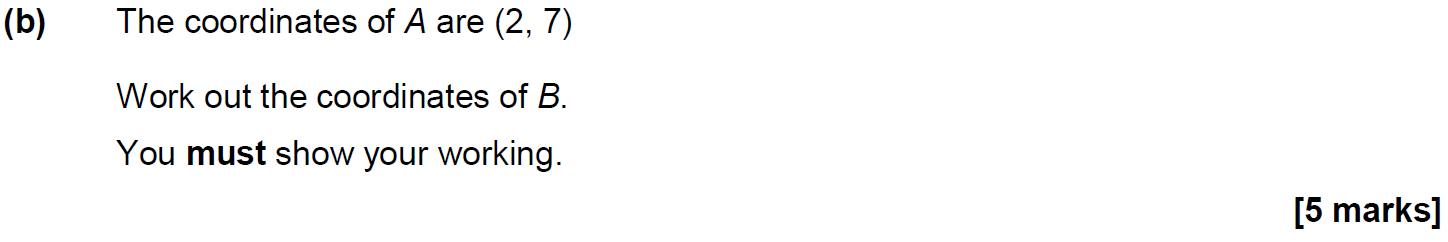 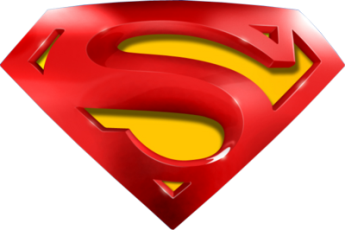 Nov 2018 3H Q27
Show that…
A
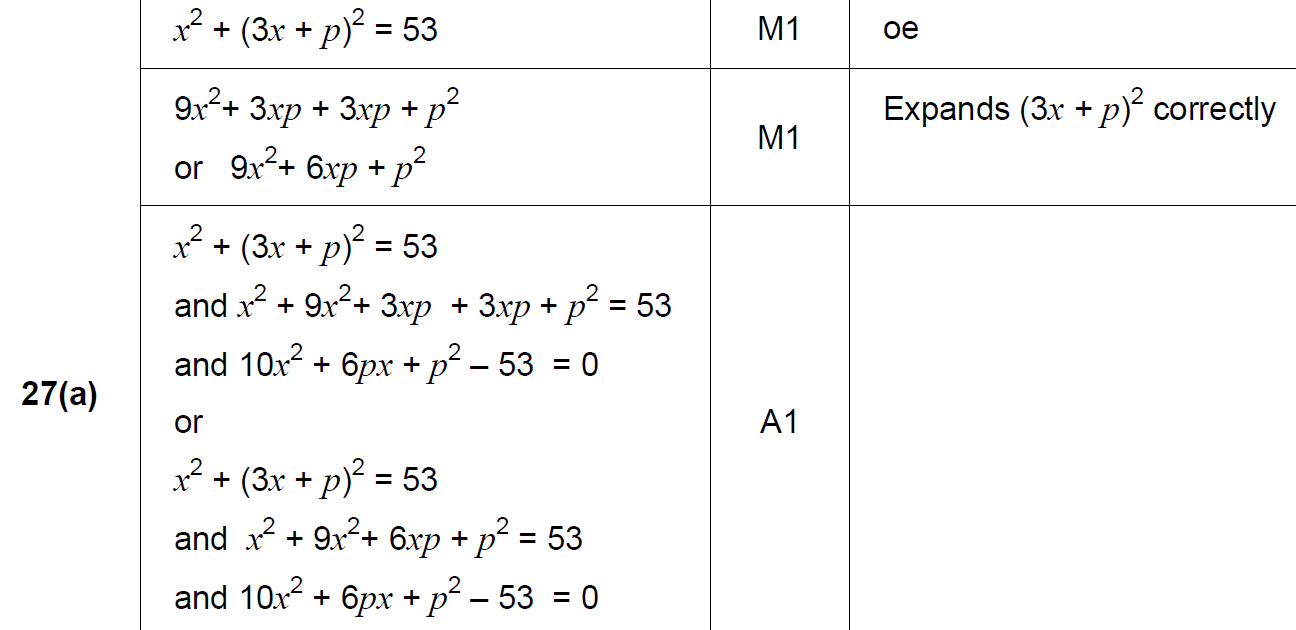 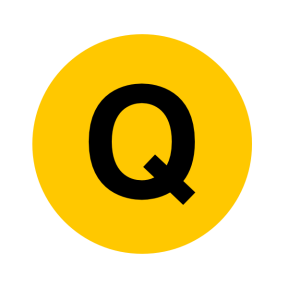 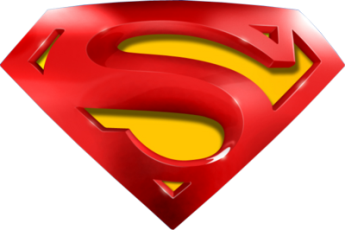 Nov 2018 3H Q27
Show that…
B
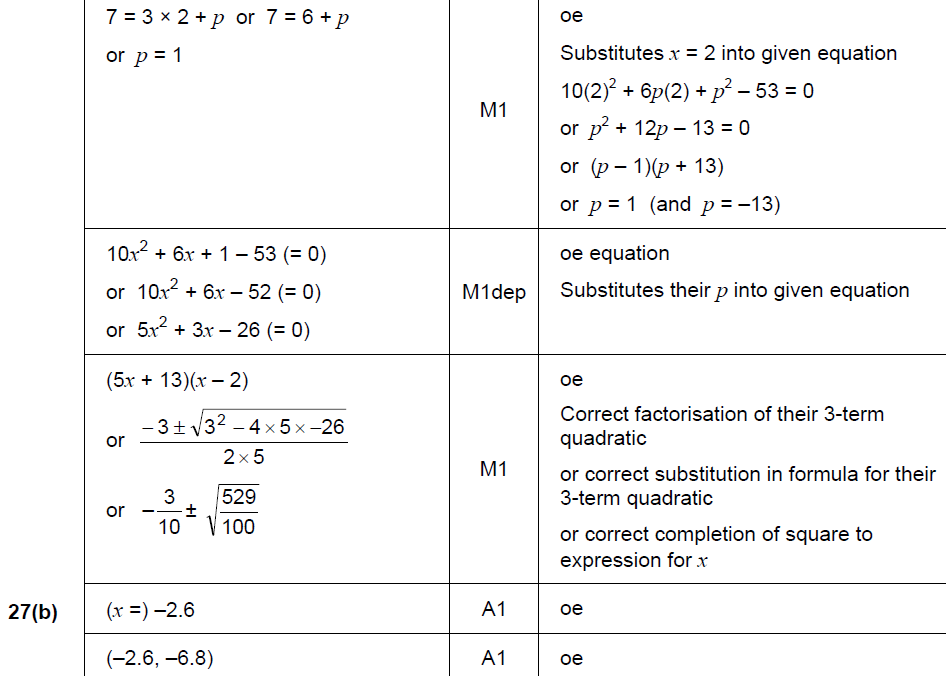 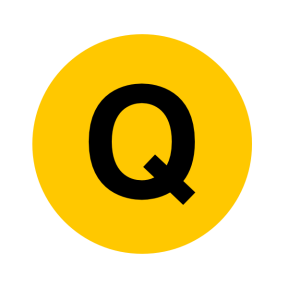 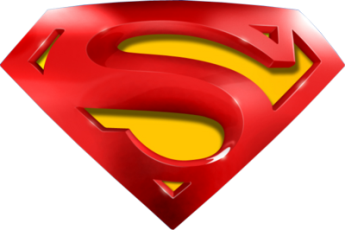 Nov 2018 3H Q27
Show that…
B notes
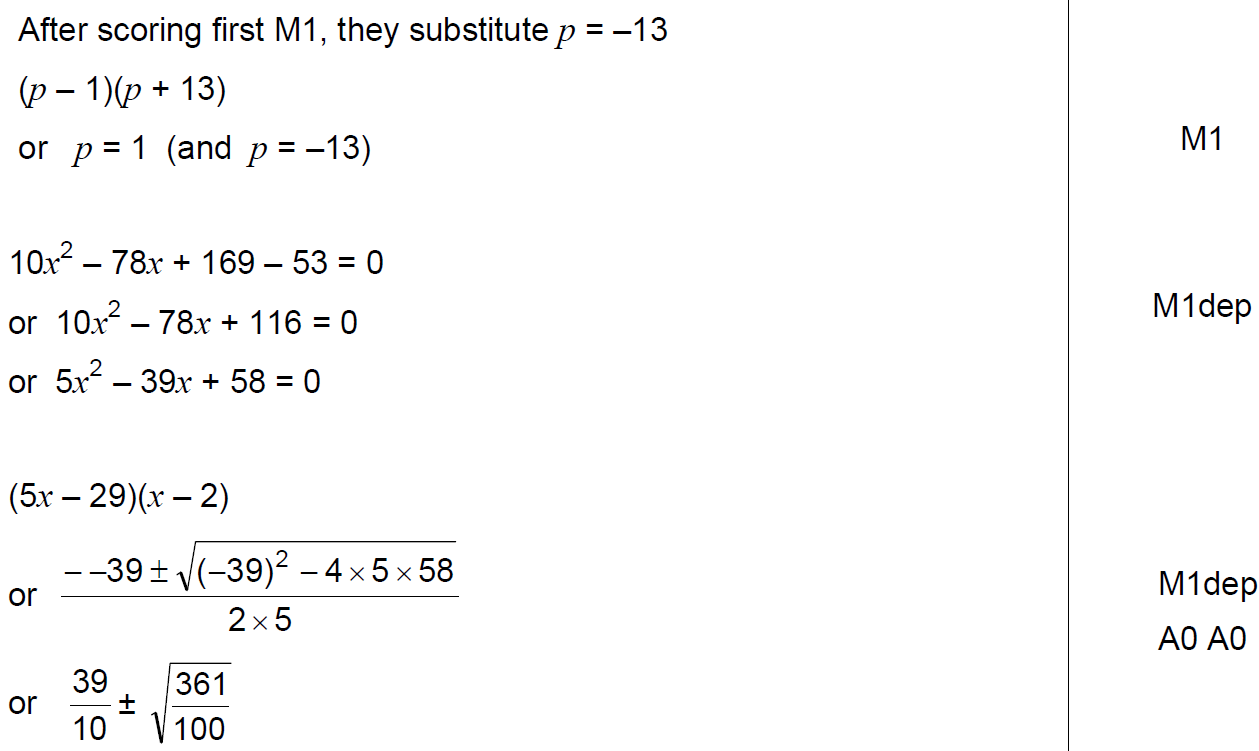 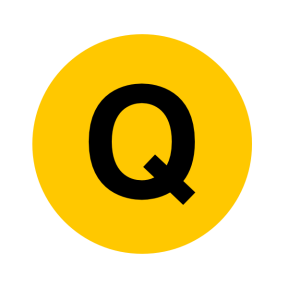